Deep DiveNASBLA Course Approvals
Interactivity Option
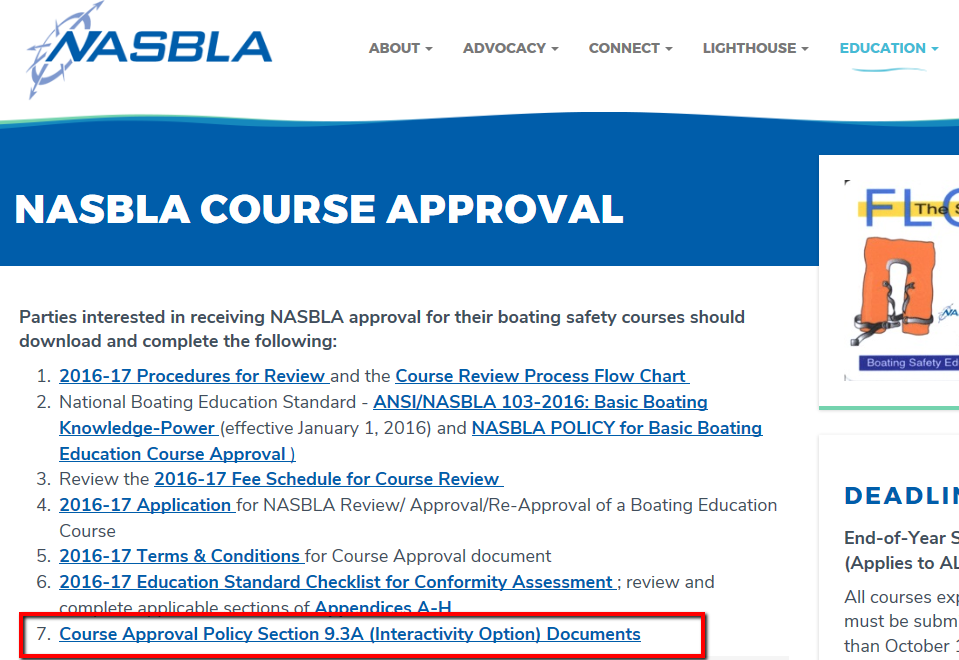 [Speaker Notes: STACEy – All details on this can be found following a link on the NASBLA Course approval page, see item 7 which opens to….]
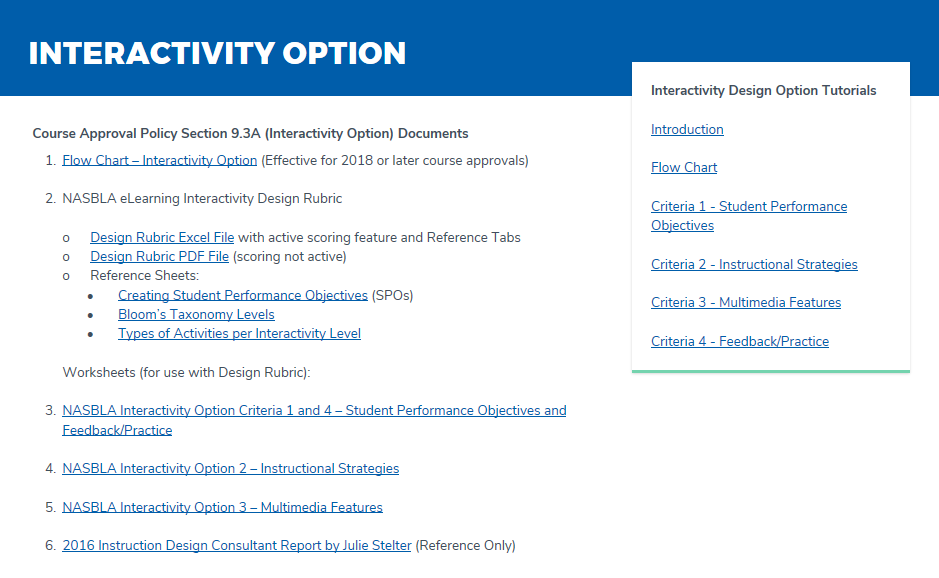 [Speaker Notes: Stacey - … a full web page with the rubric, worksheets, process review flow chart, references and a series of six Interactivity design tutorials to walk you through the items.]
DEEP DIVE Session
NASBLA Course Approvals – Interactivity Rubric

Susan Stocker, Iowa BLA, Education & Outreach Committee Chair
Stacey Brown, Virginia Dept. of Game & Inland Fisheries
Amanda Perez, Boat U.S. Foundation
Edward Cossette, Kalkomey Enterprises, LLC 
Mary Winkler, Kalkomey Enterprises, LLC
Katerina Douskova, Fresh Air Educators Inc. 
Miranda Lee, Fresh Air Educators Inc.
Kerry Moher, Fresh Air Educators Inc.
[Speaker Notes: STACEY – We will be covering all of this and much more in …]
NASBLA Education Policy section 9.3a
INTERACTIVITY OPTION
 EFFECTIVE JANUARY 1, 2018
[Speaker Notes: Susan- 9.3A Interactivity Option, effective January 1, 2018]
Available at www.nasbla.org/Policy Revisions Approved September 13, 2016Seattle, Washington
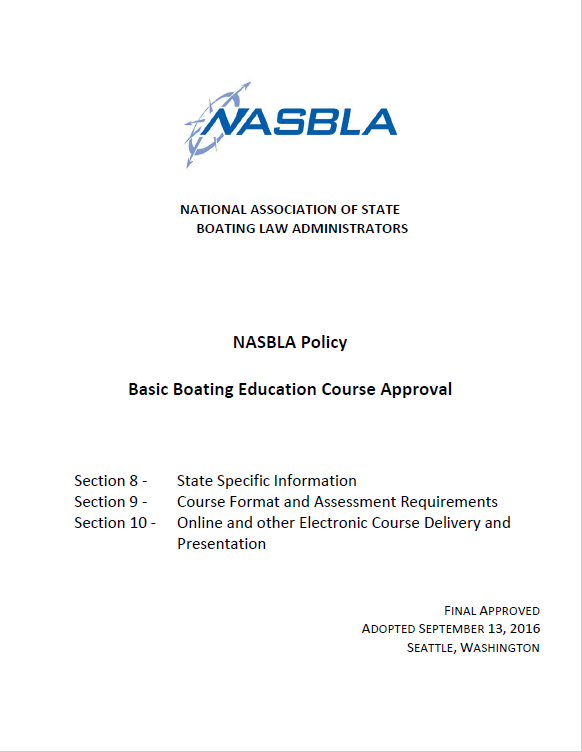 [Speaker Notes: Policy revisions approved in Seattle Washington on September 13, 2016. The Policy can be found @ www.nasbla.org]
section 9.3A
INTERACTIVITY OPTION
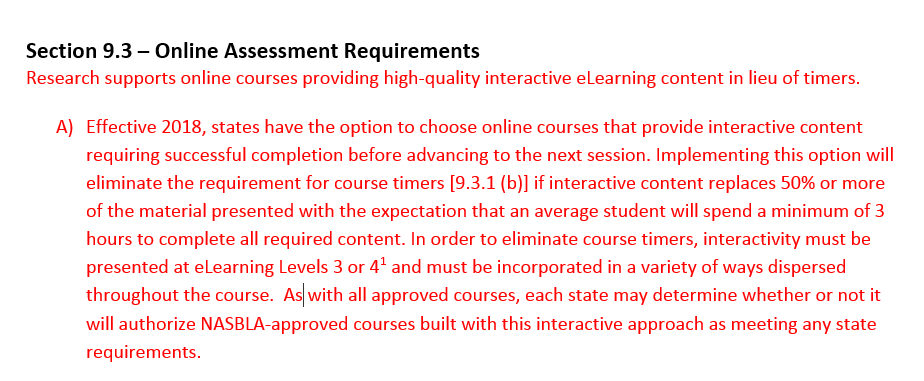 [Speaker Notes: Section 9.3 Online Assessment Requirements reads….]
section 9.3A
INTERACTIVITY OPTION
Consultant Selection Completed

Nearly 30 applicants considered
8 Interviewed by team of four
3 selected
[Speaker Notes: Project team reviewed 30 applications, interviewed 8 candidates & chose 3 consultants]
Consultant agreements
PHASE 1– The rubric, with support and reference materials, shared with NASBLA project team to determine if the rubric is deemed acceptable/usable for the defined project. 
3 individual separate concepts submitted for review- 1 from each consultant
Webinar presented on Jan 6, 2017 to Course Providers allowed for review/comments on the completed Consultant Concepts
[Speaker Notes: Consultants worked with the Project team and developed their own individual rubric.  Project team thought each individual rubric had merit so all three were hired to develop the rubric.  Webinar was presented so Course Providers were able to review/comment on the finished concepts.]
CONSULTANT AGREEMENTS
PHASE 2 –Webinar survey input shared with CONSULTANTS to determine overall feasibility of the draft approaches.
Consultants merged/borrowed/revised and added information based on comments from Course Providers.
Completion of this phase 2 of work resulted in a single draft rubric which was presented to course providers on February 23, 2017 for comment.
[Speaker Notes: 3 individual pieces of work created into 1 rubric based on comments from Course Providers.  Then single draft again presented to Course providers for comment]
CONSULTANT AGREEMENTS
Comments due March 9, 2017

Continued working with Consultants to finalize rubric 
Early July posted final rubric and worksheets
Mid July posted tutorials
July 26th announced in NASBLA Weekly
[Speaker Notes: Comments due from Course Providers. Project team continued to work with Consultants and the final rubric & worksheets posted early July.  Tutorials posted mid July. July 26th announced in NASBLA Weekly.]
Rubric Development CONSULTANTS
May Chang, Instructional & Curriculum Designer. changm24@gmail.com

Gloryvee Cordero, Insta Apps LLC.
gloryvee@gmail.com

Houri Tamizifar, Founder, Cynuria Consulting.    houri@cynuriaconsulting.com
[Speaker Notes: Our Rubric Development Consultants are…..]
NASBLA eLearning Interactivity Design Rubric
Final rubric consisted of 4 Criteria

4 Criteria to be scored:
Learning Outcomes - 30%
Instructional Strategies - 30%
Multimedia Features - 20%
Practice and Feedback - 20%
[Speaker Notes: The final rubric consists of the following 4 Criteria. At this time, I would like to turn it over to Stacey Brown & Amanda Perez]
NASBLA COURSE INTERACTIVITYCriteria 1 – Student Performance Objectives
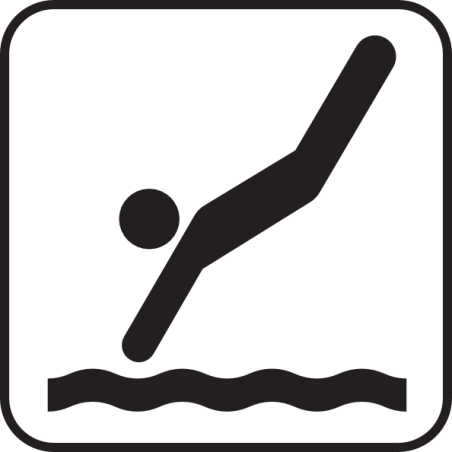 Stacey Brown
Virginia Department of Game and Inland Fisheries
NASBLA InteractivityCriteria 1
Student Performance Objectives

a.k.a. Learning Outcomes
[Speaker Notes: So – the first criteria to be evaluated to determine a course’s interactivity are whether or not the Student Performance Objectives (or learning outcomes) meet a defined measure of interactivity.]
Student Performance Objectives
NASBLA InteractivityCriteria 1
What is a Student Performance Objective (SPO)?
Identify required knowledge

Already used in NASBLA course approvals

Correlate to ANSI Standards
[Speaker Notes: Student Performance Objectives (Also known as a learning objective) identify the information that will be presented to the student and information that the student is expected to learn in the course.  All  NASBLA approved courses already include student performance objectives during course review.  The SPOs correlate to the ANSI Standards for Basic Boating Knowledge]
Student Performance Objectives
NASBLA InteractivityCriteria 1
Why Interactive SPOs?
Retention, Retention, Retention…
[Speaker Notes: The NASBLA requirement for course interactivity requires that a certain percentage of Student Performance Objectives meet the defined interactive measure and also must prove that they are indeed interactive.  Why the focus on interactivity?  As e-learning and technology have changed over the years since internet courses were first developed, a lot of research has been done on effective e-learning.  And what the research shows a student that participates in a course where memorization is the primary mechanism for learning and evaluation tends to retain less information than a student who actively participates in their learning and who is required to actually participate in class, rather than memorize and read, tends to retain more information.  This is similar to what occurs in the classroom.  Since a lot more research has been done in classroom learning styles, we are able to use models from the classroom and apply it to our internet courses.  For the NASBLA interactivity review, we are utilizing the model provided by Bloom’s taxonomy to assist in the identification of interactivity in basic boating courses.

To meet the interactivity conditions for criteria 1, the SPOs need to be written to indicate that a student will be expected to learn the concepts at a higher knowledge level than just knowing or understanding.  The SPOs will require that the student to be able to demonstrate that they know and understand the concept by applying their knowledge of basic boating in unique ways]
NASBLA InteractivityCriteria 1
[Speaker Notes: If you are not familiar with Bloom’s Taxonomy – it is presented as a pyramid of cognitive development for students.  It goes from the baseline of memory up to the peak – where a student actually creates new work]
NASBLA InteractivityCriteria 1
Most content in interactive course
Level 4    	             Level 3                  Level 2     Level 1
Most content in existing courses
[Speaker Notes: For our purposes – we have further divided Bloom’s taxonomy into 4 levels of learning.  Most content in existing courses is presented at levels 1 and 2.  Higher knowledge and retention by a student can be captured when that student completes course content at levels 3 and 4]
NASBLA InteractivityCriteria 1
Student Performance Objective (SPO) in Interactive Courses
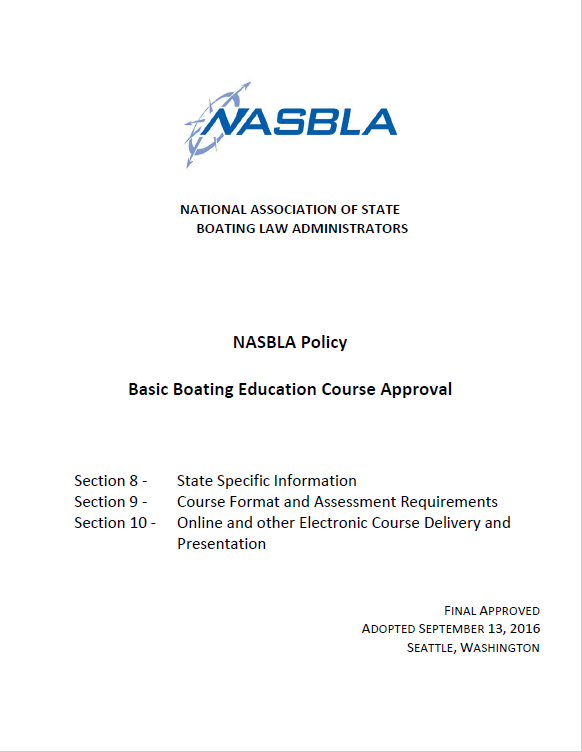 NASBLA Interactivity Measures
Bloom’s Taxonomy
Levels  3
Levels  4
[Speaker Notes: Again, to meet the definition of interactivity, a student performance objective must be written to fit into Bloom’s level of taxonomy higher levels of learning – levels 3 and 4 learning level that requires more complex learning than rote memory]
NASBLA InteractivityCriteria 1
[Speaker Notes: Each of the levels of interactivity are associated with certain words to help identify how the student will be expected to learn the material]
NASBLA InteractivityCriteria 1
[Speaker Notes: To create a student performance objective – each objective needs to include 4 parts]
NASBLA InteractivityCriteria 1
ANSI Standard - NASBLA 103-2016
Basic Boating Knowledge
[Speaker Notes: And again – each SPO relates to the ANSI Standard for Basic Boating Knowledge]
NASBLA InteractivityCriteria 1
ANSI Standard – NASBLA 103-2016
4.4 Aids to Navigation
Sample SPOs for timed, non- interactive basic boating course:
Unit 4 – Safe Boat Operation
Lesson 4 – Aids to Navigation

Student Performance Objective:
Students will be able to describe the purpose of channel markers.
[Speaker Notes: This would be a sample SPO for a NASBLA course that would be classified at Bloom’s level 1 or 2.]
NASBLA InteractivityCriteria 1
ANSI Standard – NASBLA 103-2016
4.4 Aids to Navigation
Unit 4 – Safe Boat Operation
Lesson 4 – Aids to Navigation

Student Performance Objective:
Students will utilize an interactive scenario to learn to use navigation markers to navigate the correct path through a channel and differentiate between red and green lateral markers with 95% accuracy.
[Speaker Notes: this would be a sample SPO for a NASBLA course that would be classified at Bloom’s level 3 or 4.]
NASBLA InteractivityCriteria 1
Sample SPOs for timed, non- interactive basic boating course:
ANSI Standard – NASBLA 103-2016
2.0 Boating Equipment
Unit 2 –Boating Equipment
Lesson 4 – Required Equipment

Student Performance Objective:
Students will be able to label required equipment for a powerboat.
[Speaker Notes: this would be a sample SPO for a NASBLA course that would be classified at Bloom’s level 1 or 2.]
NASBLA InteractivityCriteria 1
ANSI Standard – NASBLA 103-2016
4.4 Aids to Navigation
Unit 2 – Boating Equipment
Lesson 4 – Required Equipment

Student Performance Objective:
Students will utilize an interactive game to categorize the equipment for a power boat and a paddlecraft with 95% accuracy and predict potential dangers if equipment is not available.
[Speaker Notes: this would be a sample SPO for a NASBLA course that would be classified at Bloom’s level 3 or 4.]
NASBLA InteractivityCriteria 1
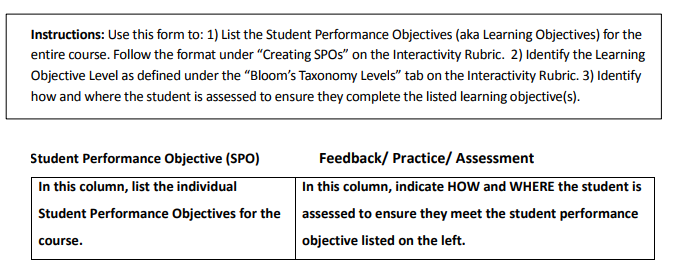 SPO Worksheet
Criteria 1 and 4 Worksheet
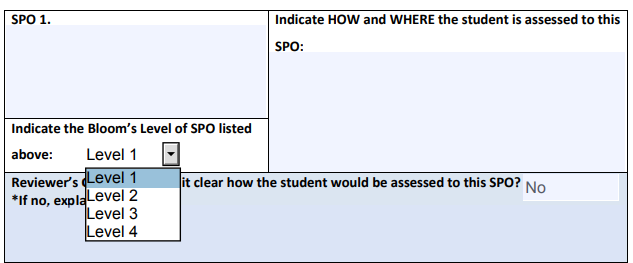 [Speaker Notes: NASBLA has created 2 tools to help determine if a course meets the interactivity level for the Criteria 1]
NASBLA InteractivityCriteria 1
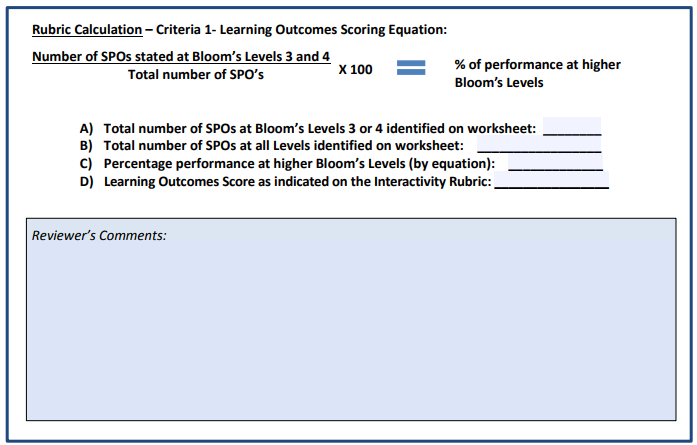 SPO Worksheet
Criteria 1 and 4 Worksheet
[Speaker Notes: NASBLA has created 2 tools to help determine if a course meets the interactivity level for the Criteria 1]
NASBLA InteractivityCriteria 1
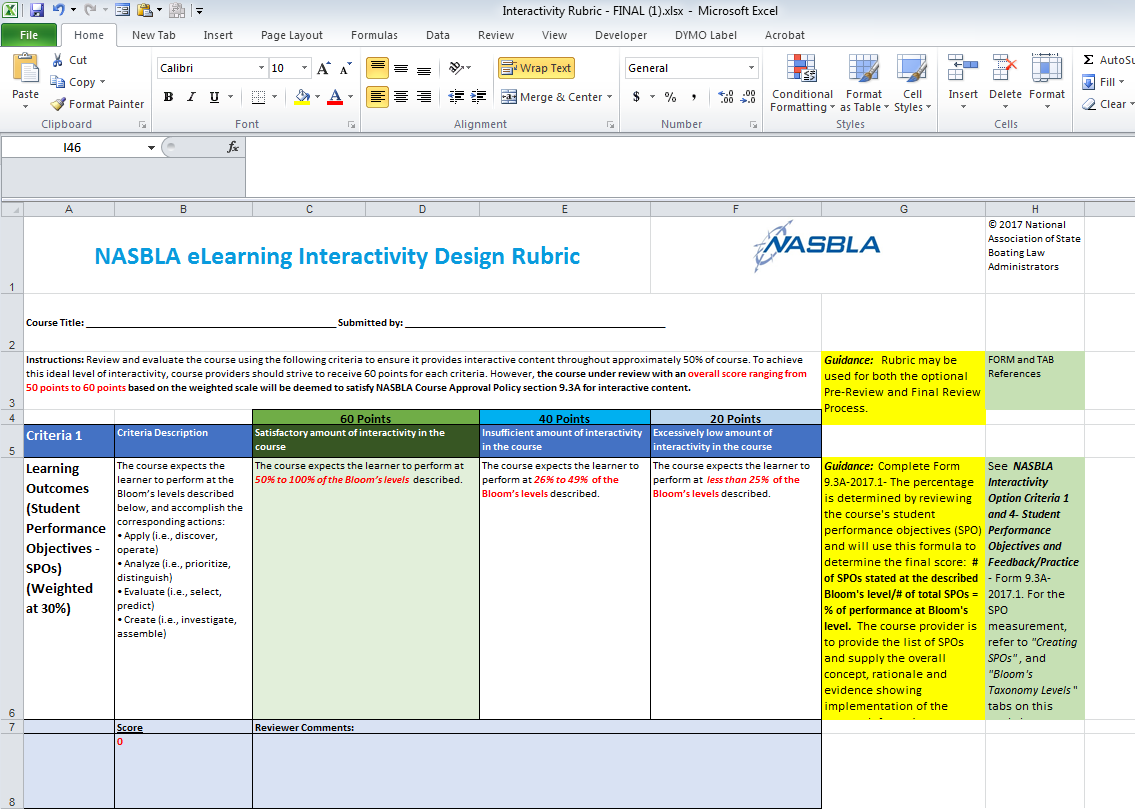 SPO Worksheet
Design Rubric
[Speaker Notes: NASBLA has created 2 tools to help determine if a course meets the interactivity level for the Criteria 1]
NASBLA InteractivityCriteria 1
SPO Worksheet
Design Rubric
[Speaker Notes: NASBLA has created 2 tools to help determine if a course meets the interactivity level for the Criteria 1]
NASBLA InteractivityCriteria 1
[Speaker Notes: So – the first criteria to be evaluated to determine a course’s interactivity are whether or not the Student Performance Objectives (or learning outcomes) meet a defined measure of interactivity.]
Criteria 4 – Practice and  Feedback
Amanda Pérez – BoatU.S. Foundation
Criteria 4
Practice & Feedback
Feedback and SPOs go hand in hand
More than just right or wrong
Lets the student know how they are doing
Reinforces concepts already learned
Can redirect misunderstood information
Criteria 4
Practice & Feedback
Incorrect!
What year did work begin on Mount Rushmore?
1914
1921
1927
1932
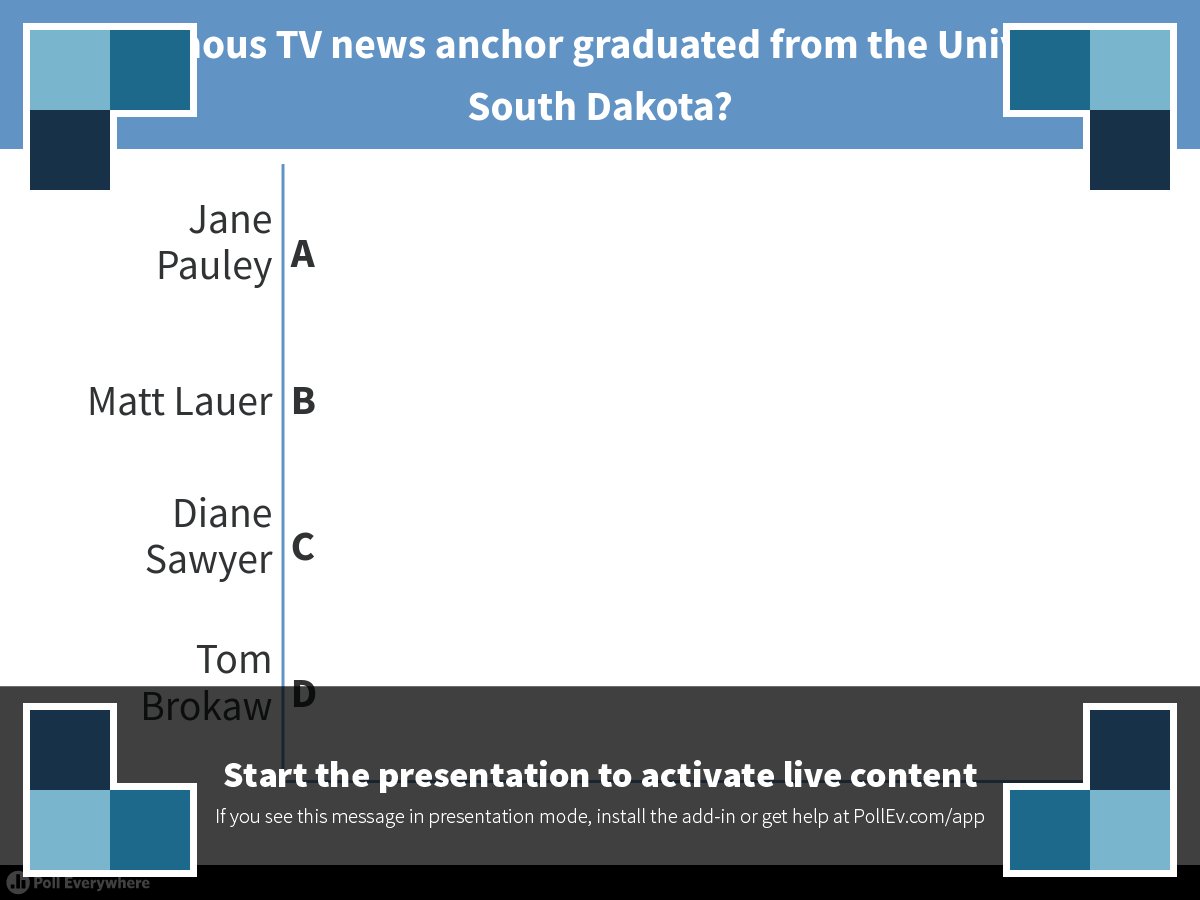 [Speaker Notes: What famous TV news anchor graduated from the University of South Dakota?
https://www.polleverywhere.com/multiple_choice_polls/BkWDLXj5E7oEwxj]
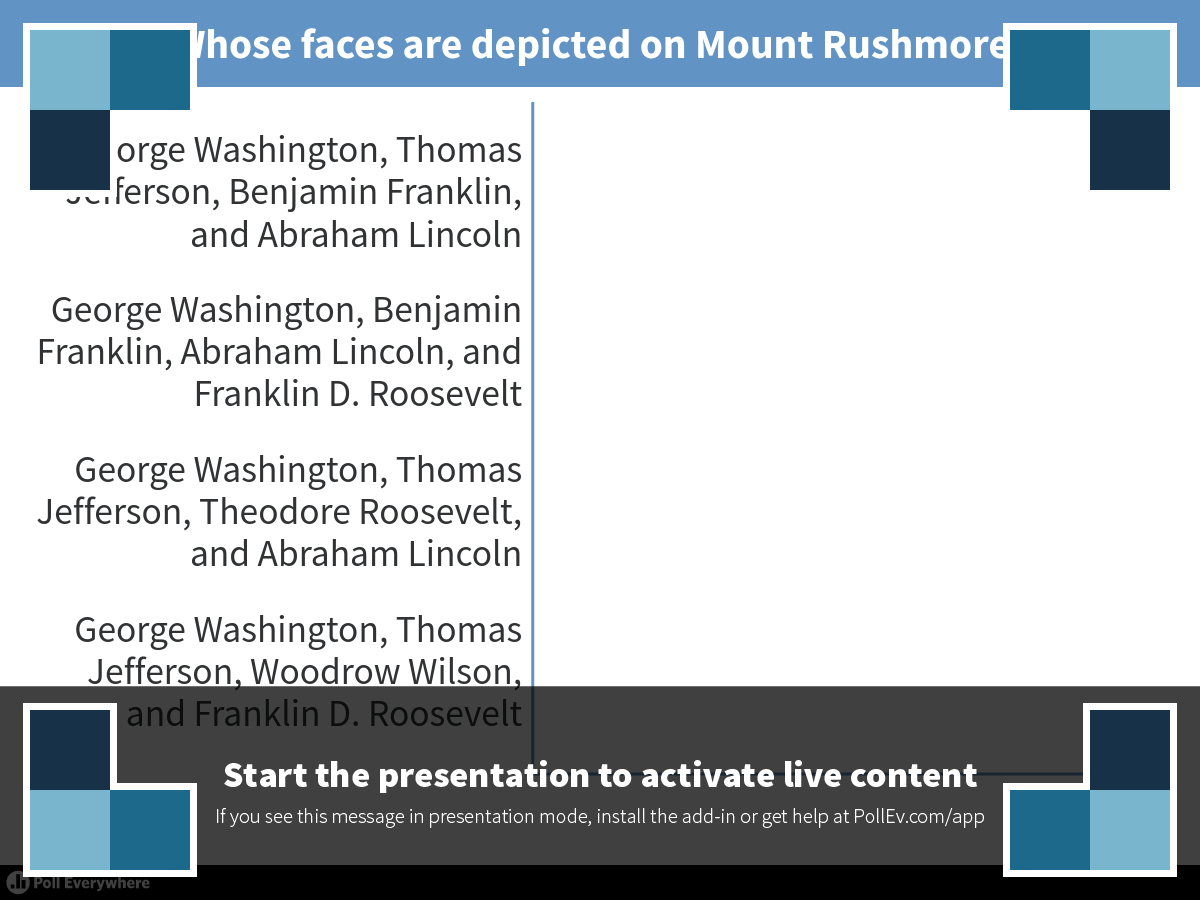 [Speaker Notes: Whose faces are depicted on Mount Rushmore?
https://www.polleverywhere.com/multiple_choice_polls/Ee7O2E2EHTrThd3]
Criteria 4
Practice & Feedback
The correct answer is C: George Washington, Thomas Jefferson, Theodore Roosevelt and Abraham Lincoln.  
The sculptor chose these four presidents because he believed they represented the most important events in American history.
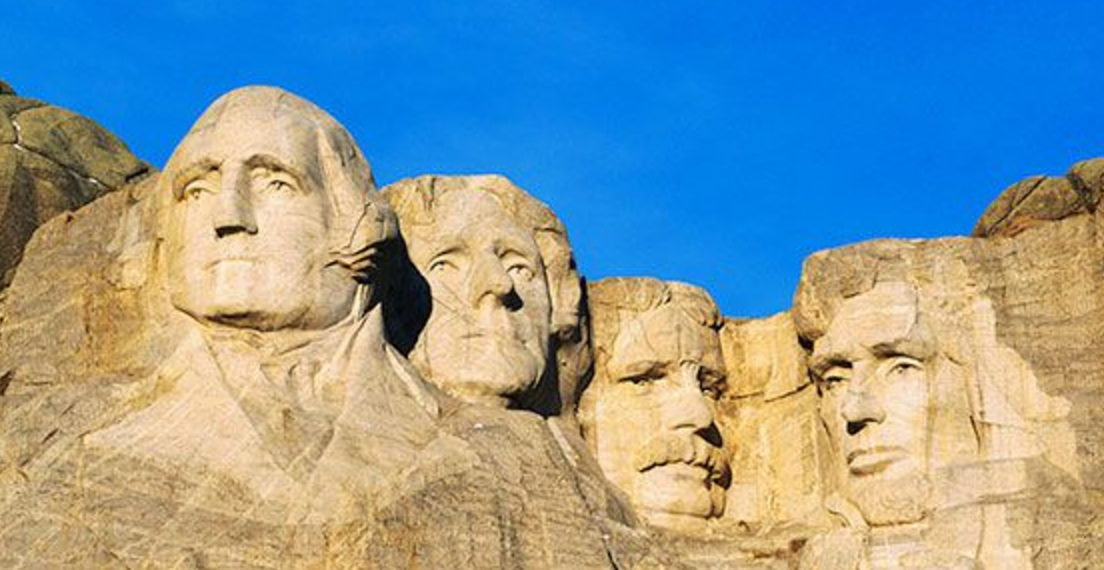 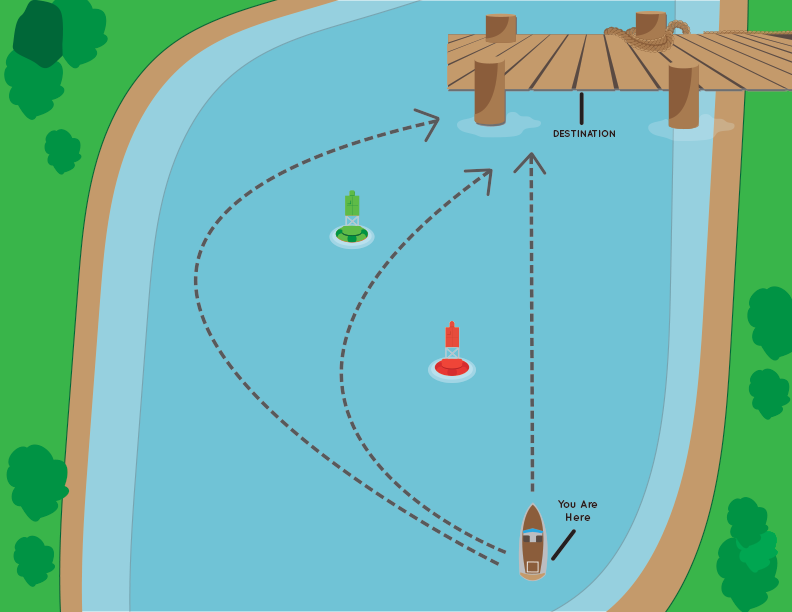 Criteria 4 - Feedback
Incorrect – 
While it may seem the most direct route to your destination, by ignoring the red and green channel markers you’ll likely end up running aground.
Using what you just learned about red and green markers, choose the best route to get to the dock from where you are in this image.
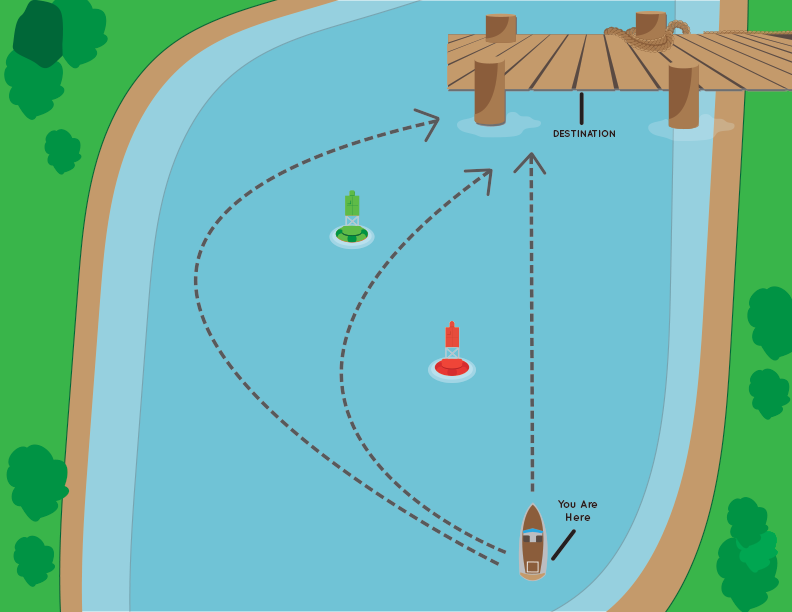 Criteria 4 - Feedback
Correct – 
When returning to port (or traveling upstream) always keep the red marker to the starboard side of your boat to stay in the channel and away from shallow water.
Using what you just learned about red and green markers, choose the best route to get to the dock from where you are in this image.
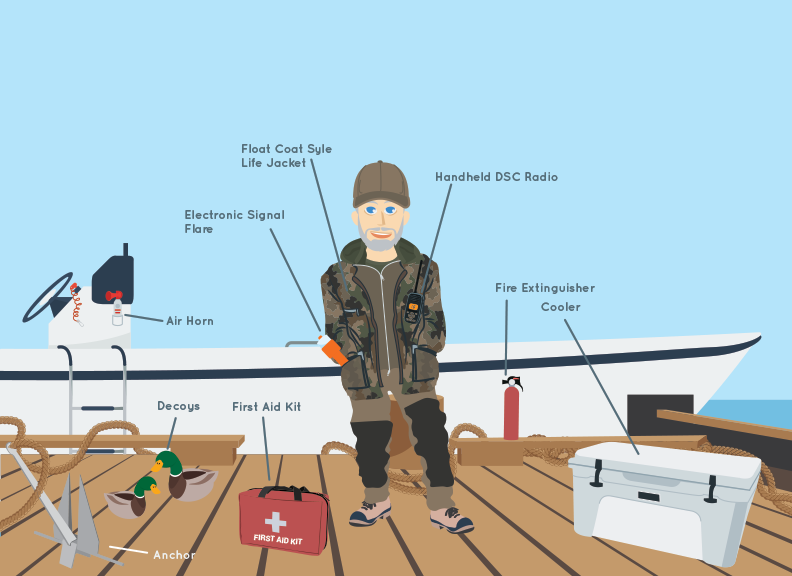 Identify which of these items are federally required equipment for this hunter on his 16ft outboard boat.
Criteria 4
A Subtitle (if used) here
Practice & Feedback
Incorrect – 
While a handheld radio is an important piece of safety gear, especially for boaters heading out alone, it’s not required equipment for this boat.
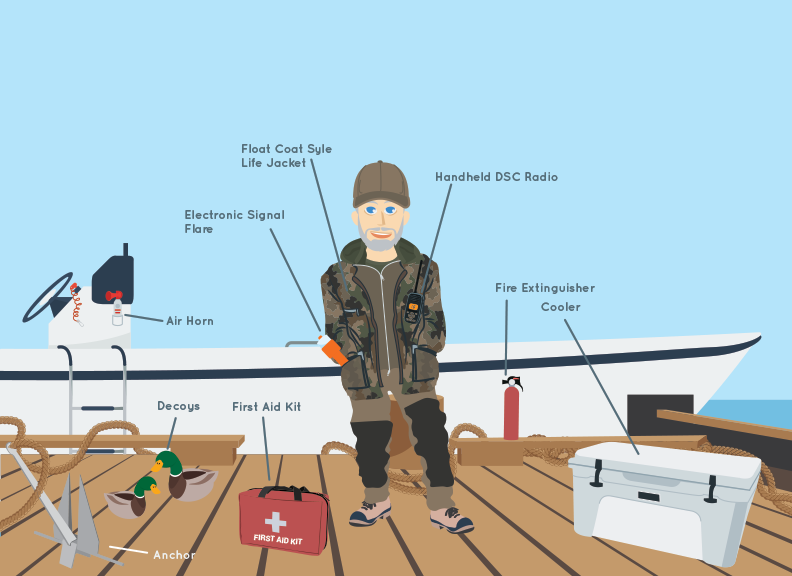 Criteria 4
A Subtitle (if used) here
Practice & Feedback
Correct – 
Not only is a life jacket required for every person on board, but in cold weather a float coat does double duty for floatation and warmth.
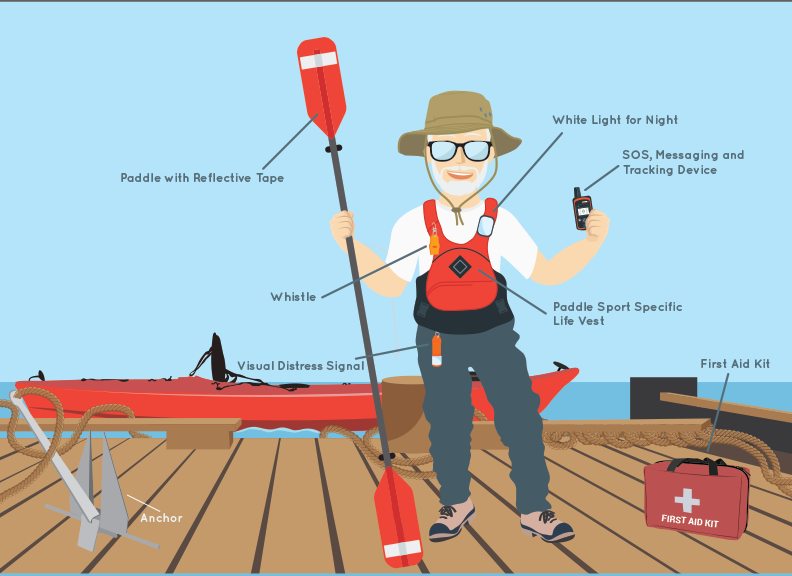 Identify which of these items are federally required equipment for this paddler on his kayak.
Criteria 4
Practice & Feedback
A Subtitle (if used) here
Incorrect – 
While a first aid kit is important to be prepared for potential injuries, it is not federally required equipment.
Criteria 4
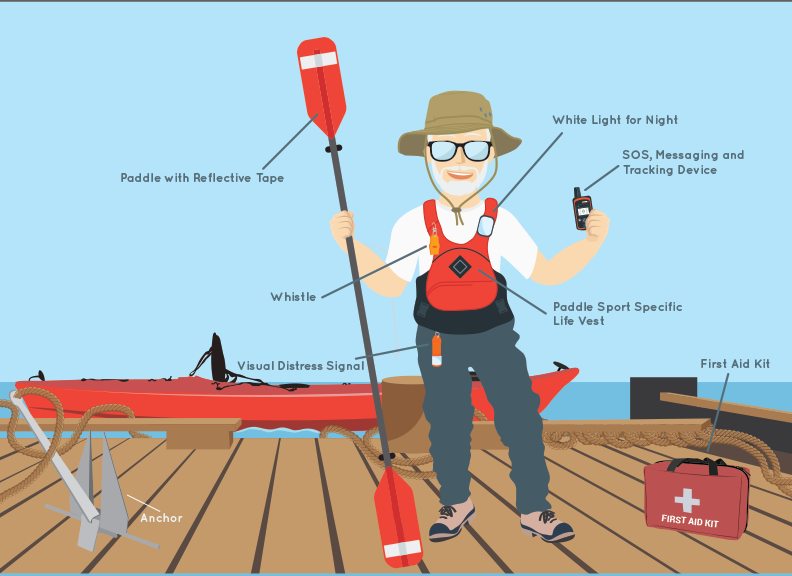 Practice & Feedback
A Subtitle (if used) here
Correct– 
A sound producing device, such as a whistle, is required equipment. It’s important so you can signal others on the water.
Criteria 4
Practice & Feedback
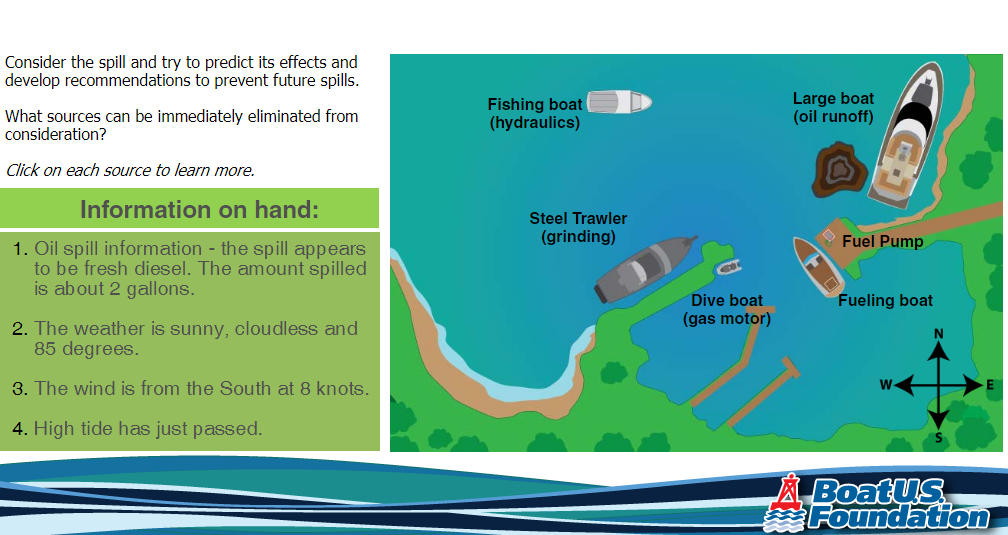 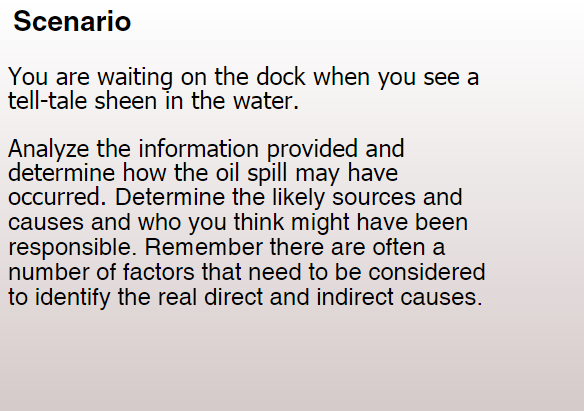 The main text goes here. It can be presented in paragraph form like this, or, it can also be bulleted like the following text:
 Bulleted text provides emphasis.
 And breaks information into sizable chunks.
 It helps guide people step-by-step through complex ideas.
 You can use as few or as many as you need, 
 But please...
 Do not add any text below this line.
Criteria 4
Practice & Feedback
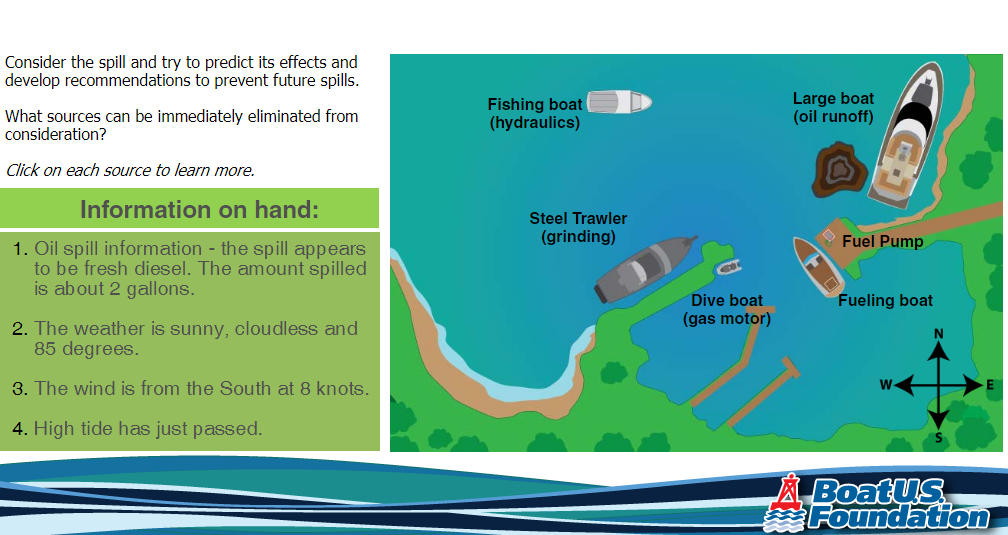 The main text goes here. It can be presented in paragraph form like this, or, it can also be bulleted like the following text:
 Bulleted text provides emphasis.
 And breaks information into sizable chunks.
 It helps guide people step-by-step through complex ideas.
 You can use as few or as many as you need, 
 But please...
 Do not add any text below this line.
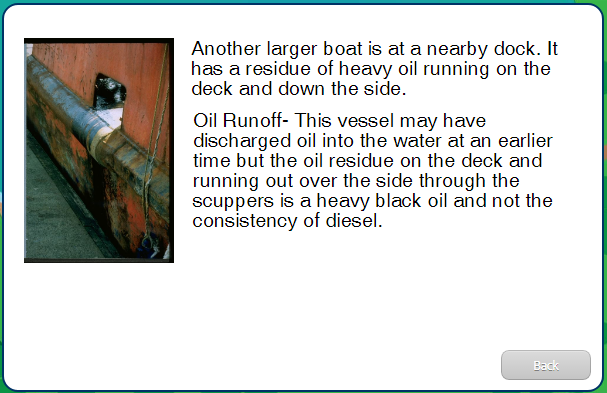 This is not the source of the spill.
Criteria 4 - Feedback
A Subtitle (if used) here
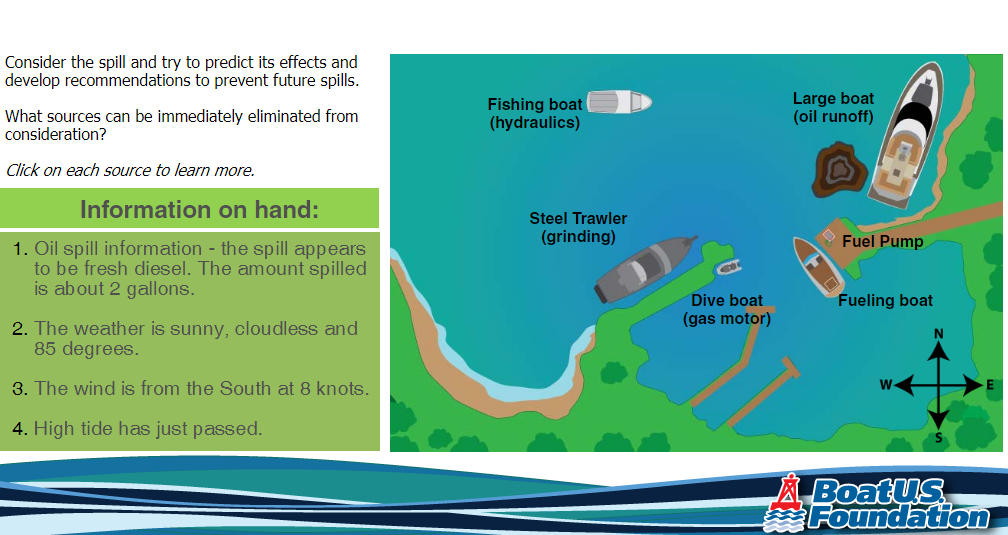 The main text goes here. It can be presented in paragraph form like this, or, it can also be bulleted like the following text:
 Bulleted text provides emphasis.
 And breaks information into sizable chunks.
 It helps guide people step-by-step through complex ideas.
 You can use as few or as many as you need, 
 But please...
 Do not add any text below this line.
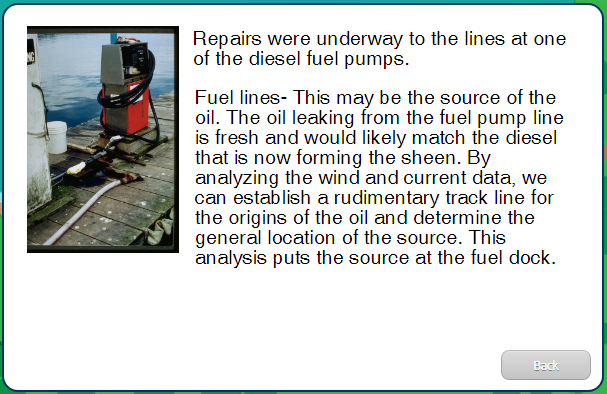 This IS the source of the spill.
Criteria 4
Practice & Feedback
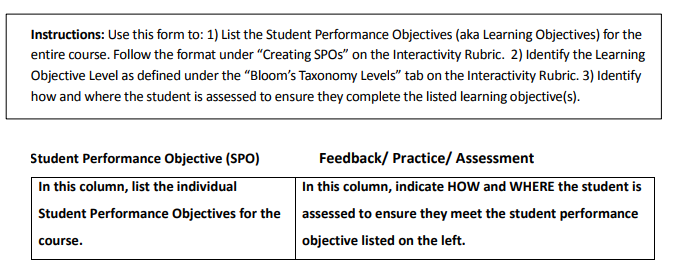 NASBLA has provided a form that covers criteria 1 and 4.
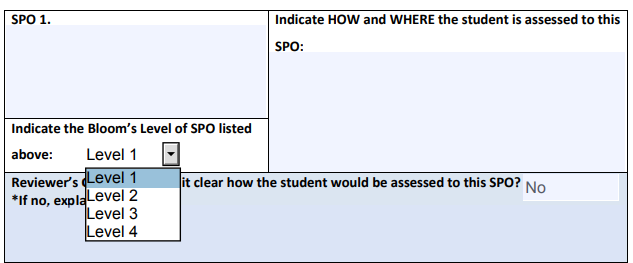 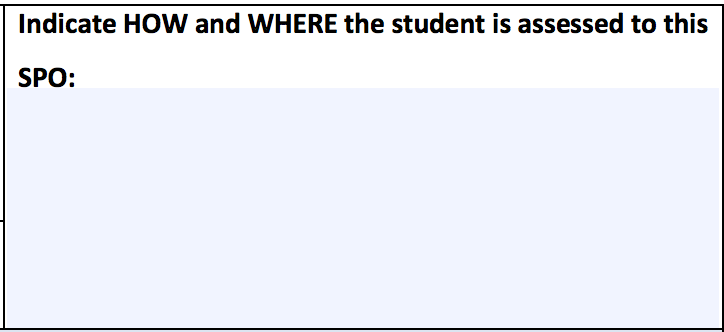 In exercise 4b the student will evaluate the navigation scenario presented with red and green lateral markers and, using what they have learned about lateral markers, chose a path from 3 options to get to the designated destination.
Criteria 4
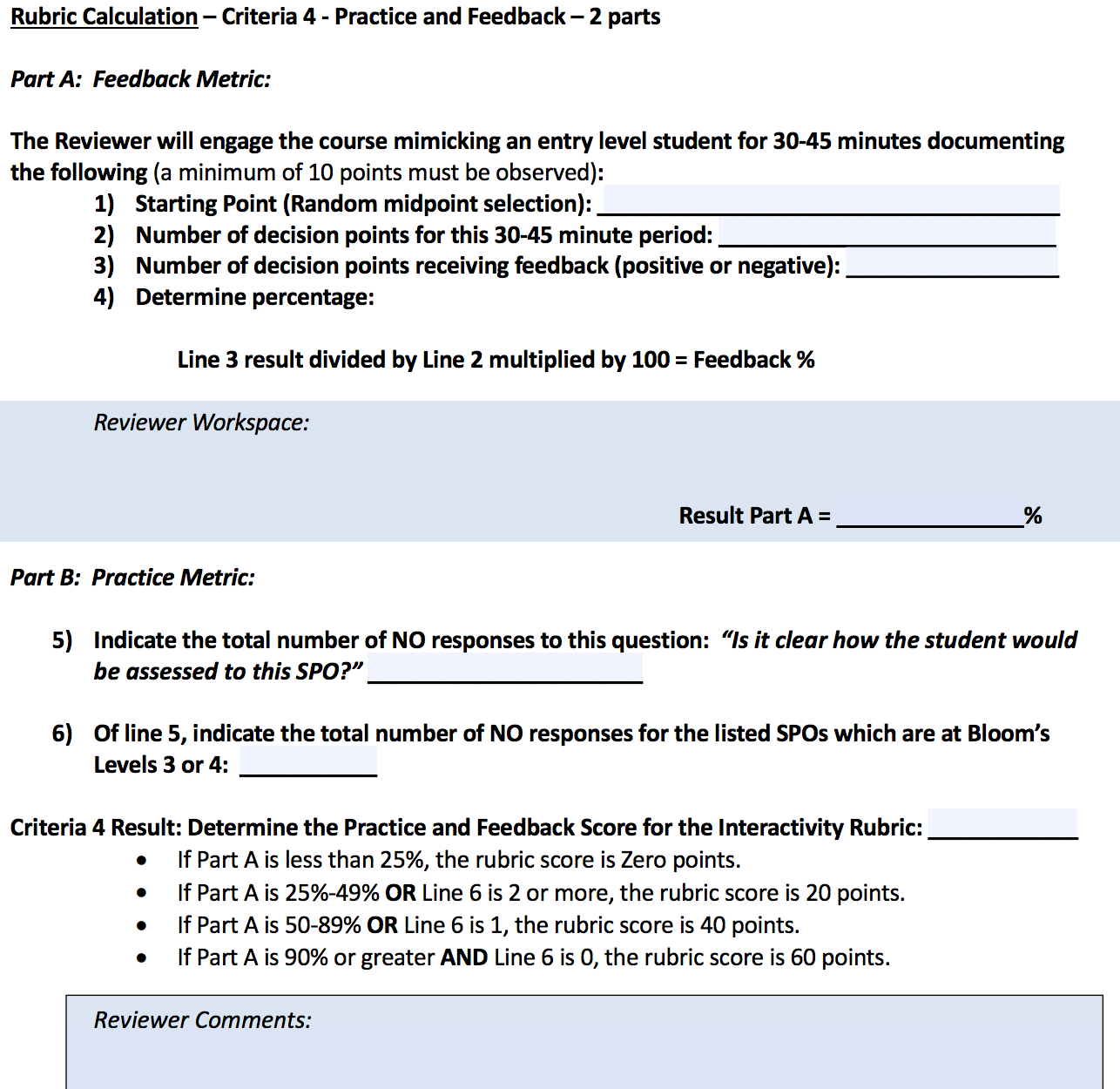 Practice & 
Feedback
Criteria for Evaluation:

The total number of decision points
Feedback provided
Assessment clarity
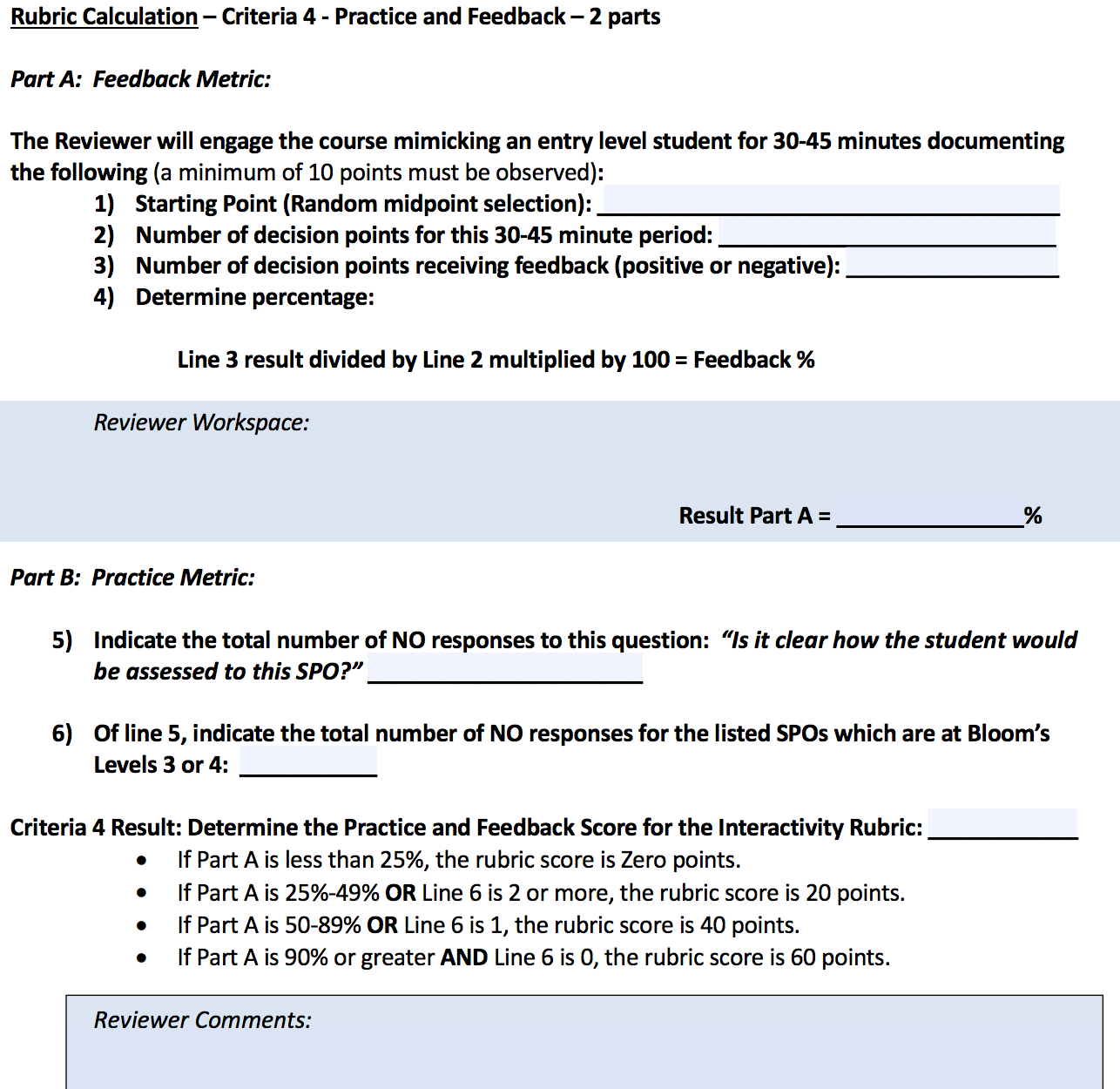 Criteria 4
Practice & Feedback
Criteria 4 Grading: weighted 20%
60 points: 90% decision points include feedback
40 points: 50 – 89% decision points include feedback
20 points: 25 – 49% decision points include feedback
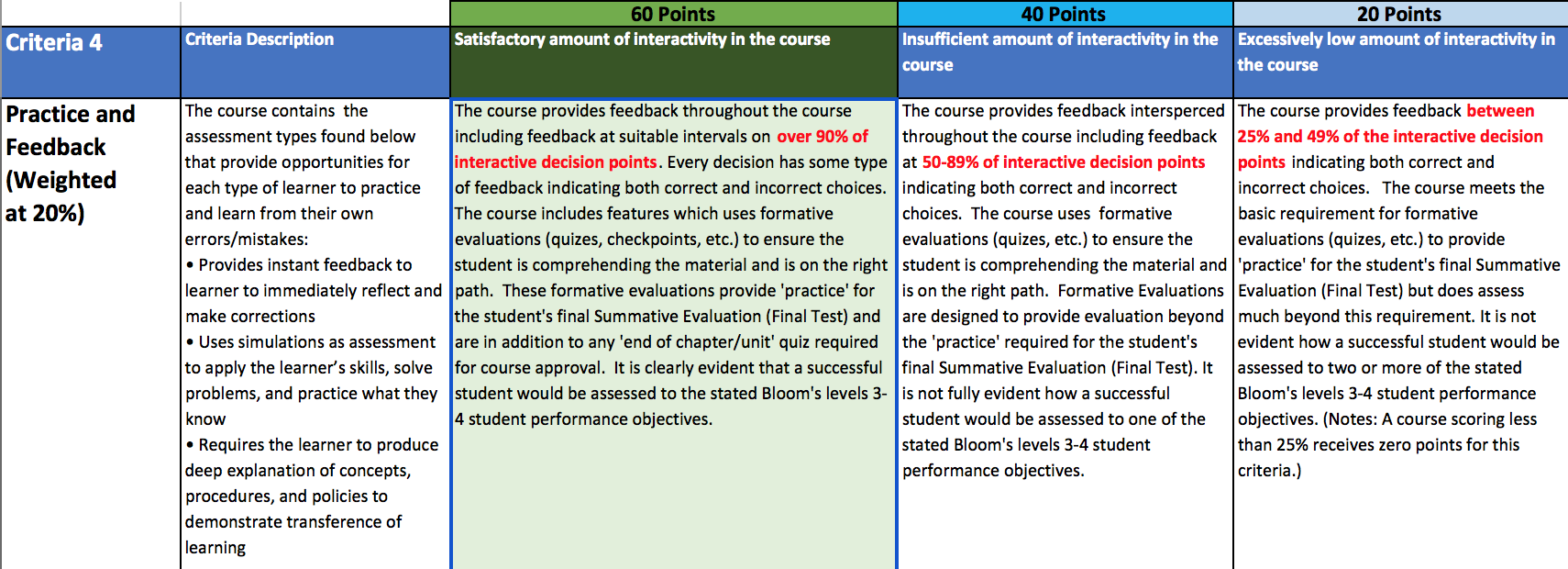 Criteria 4
Practice & Feedback
Who was that famous news anchor that graduated from the University of South Dakota?
Criteria 4
Practice & Feedback
D
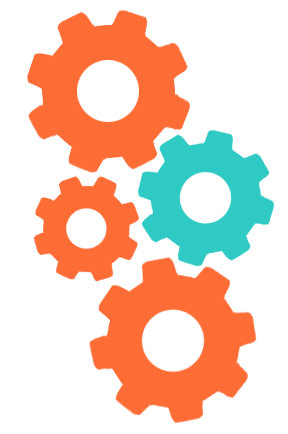 criteria two 
INSTRUCTIONAL STRATEGIES
[Speaker Notes: 3 parts]
INSTRUCTIONAL STRATEGIES
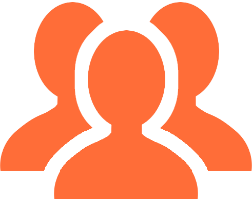 real-life scenarios
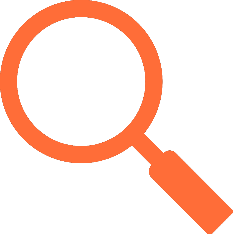 explore, search, investigate
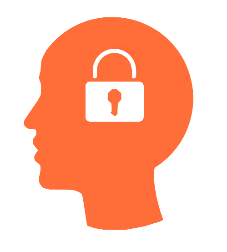 long-term memory
REAL-LIFE SCENARIOS
What is the best way to teach someone how to boat?
Take them boating.
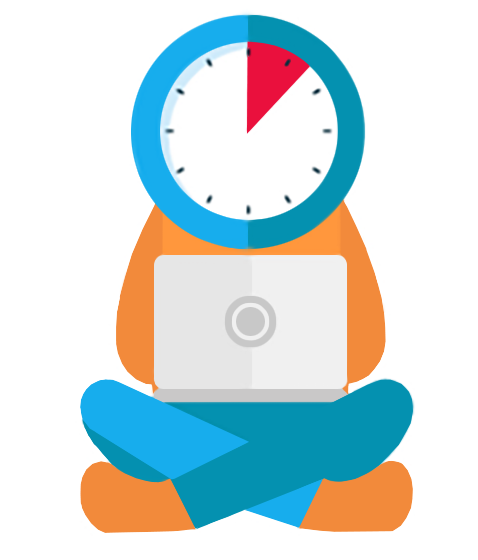 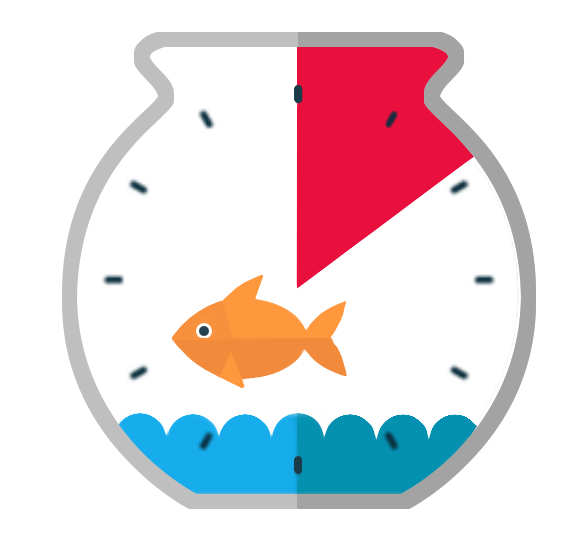 [Speaker Notes: people love stories]
stories
REAL-LIFE SCENARIOS
People love stories.
Especially the ones with boats.
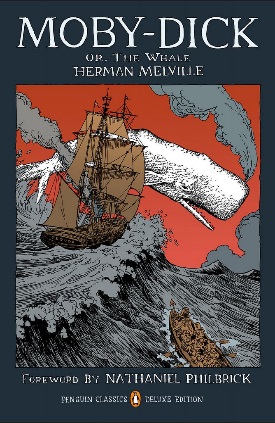 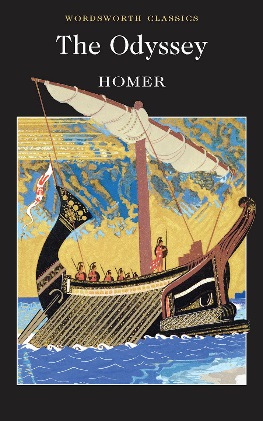 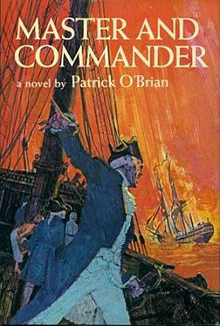 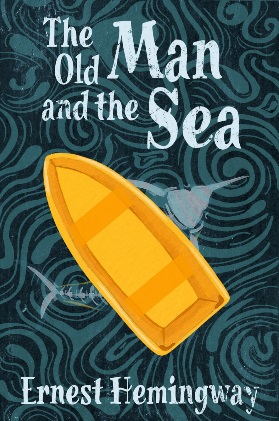 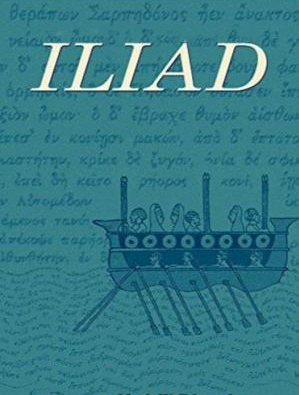 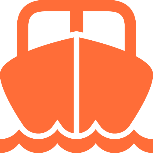 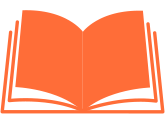 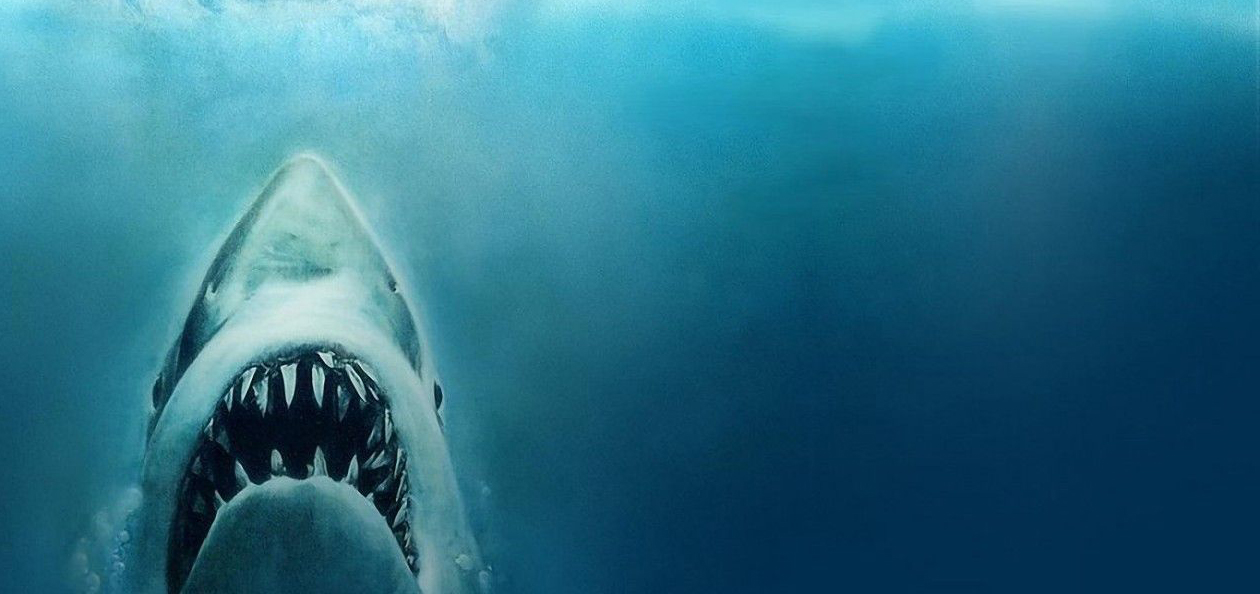 stories
REAL-LIFE SCENARIOS
“
You’re gonna need a bigger boat.”
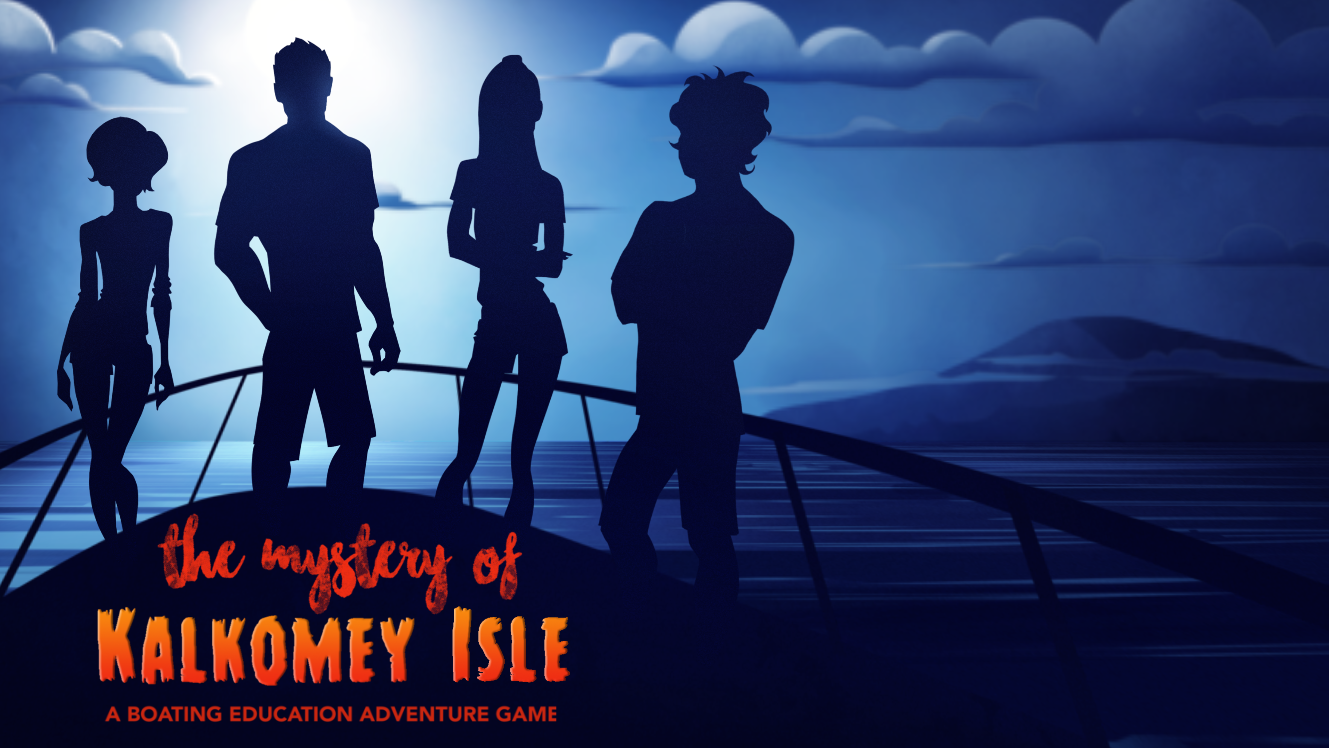 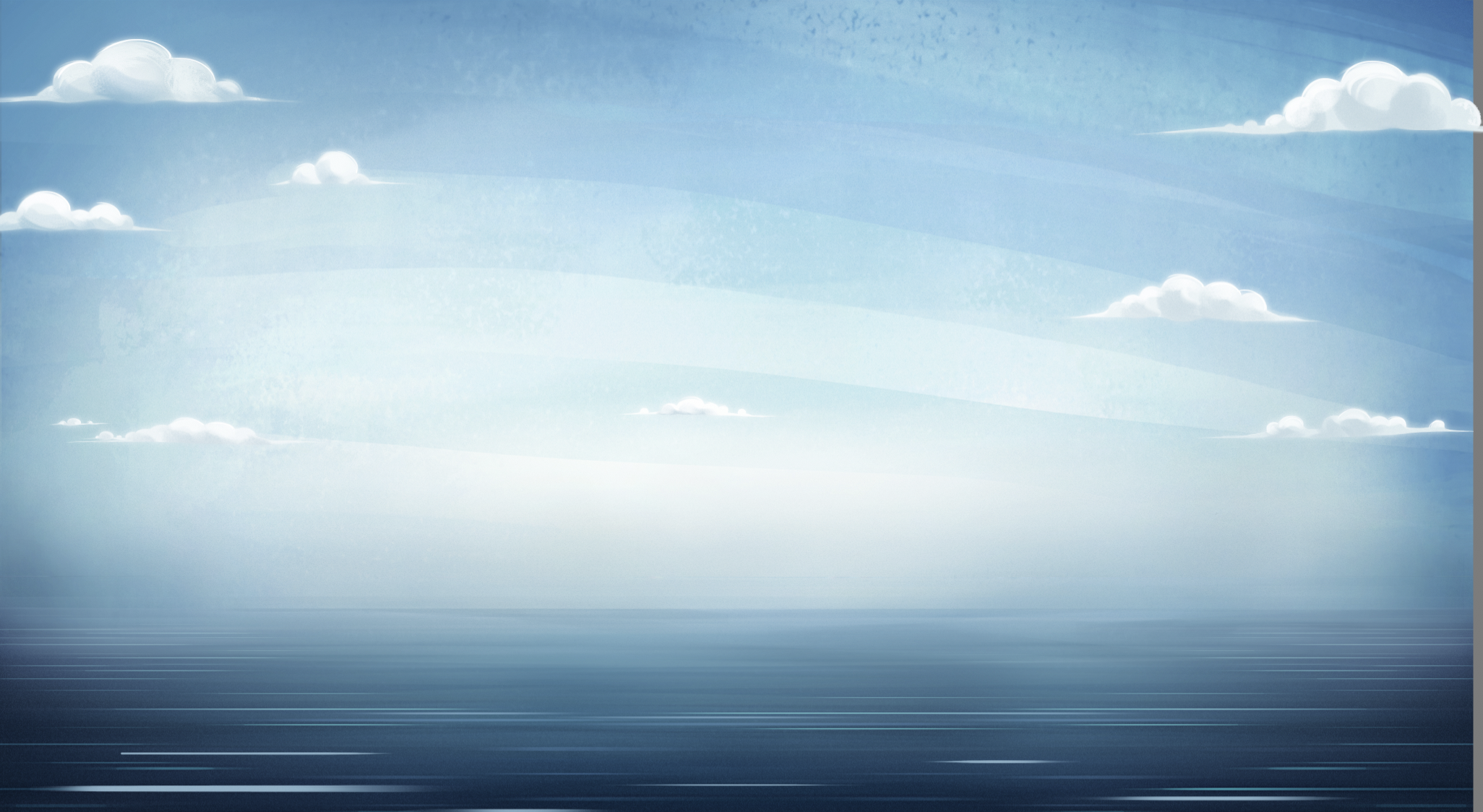 FIVE VARIATIONS
contextual learning
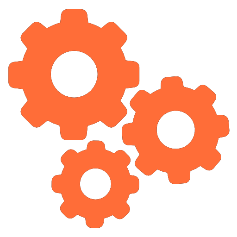 ARC Learning as part of the core story arc
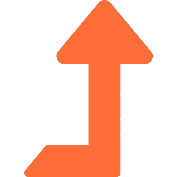 REMOVED Learning one level removed from story action
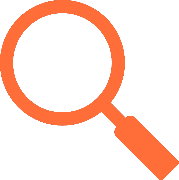 HINTS Learning suggestions, cues, and hints
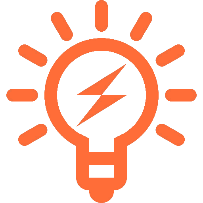 LEARNING Remedial learning
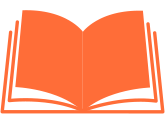 LIBRARY Entire NASBLA core topic library always available
EXPLORE, SEARCH, AND INVESTIGATE
catalysts
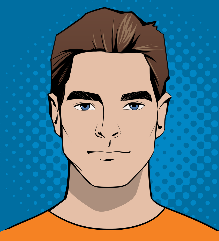 HIGH
BOATING 
EXPERIENCE
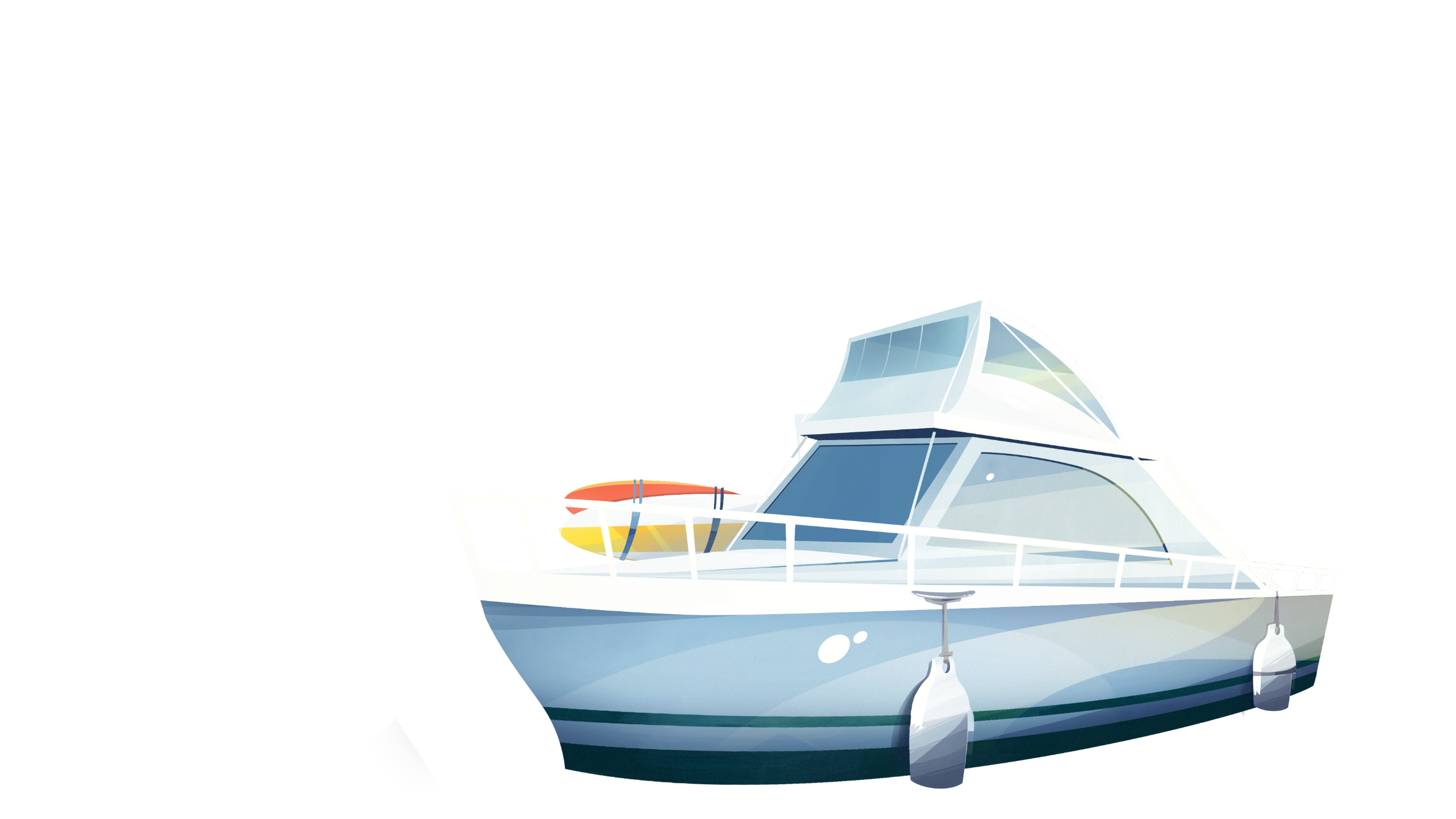 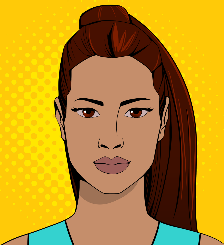 MEDIUM-HIGH
BOATING 
EXPERIENCE
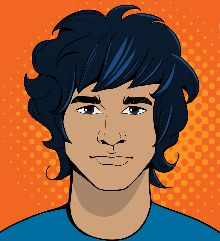 MEDIUM-LOW
BOATING 
EXPERIENCE
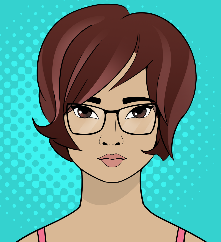 LOW
BOATING 
EXPERIENCE
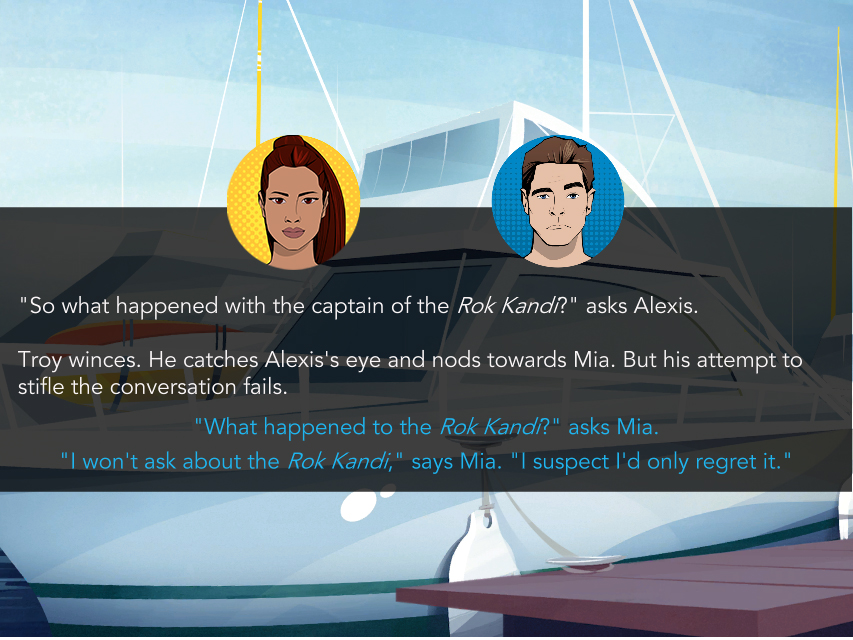 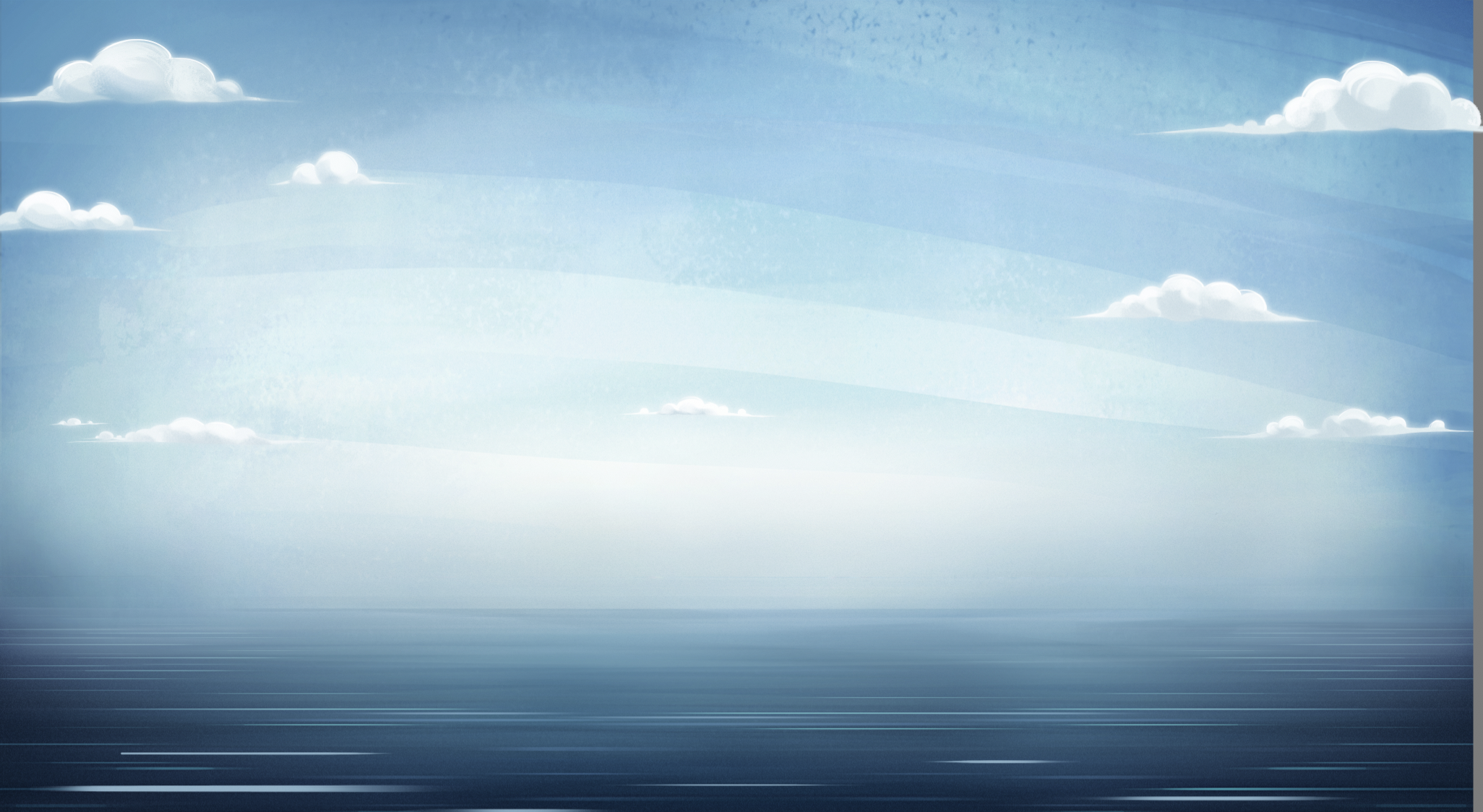 CHARACTERS DRIVE THE ACTION AND LEARNING
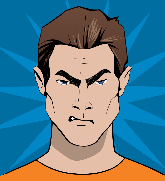 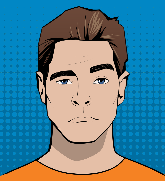 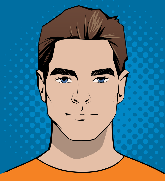 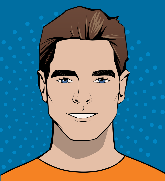 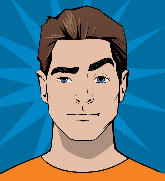 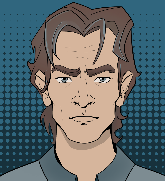 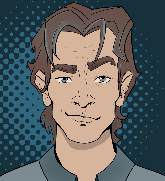 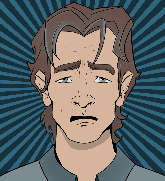 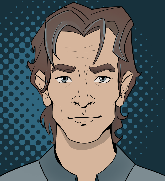 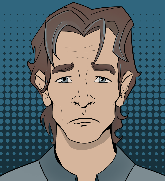 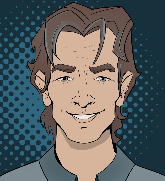 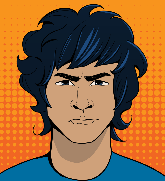 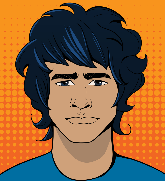 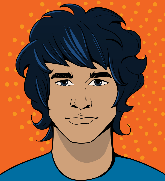 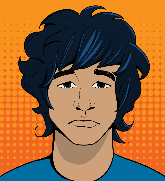 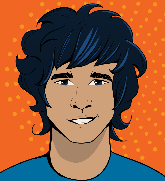 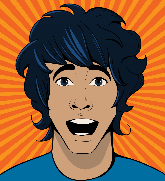 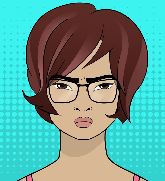 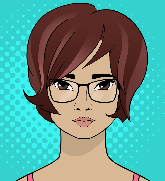 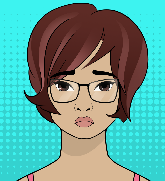 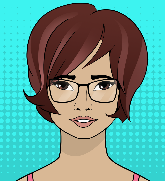 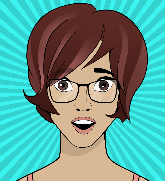 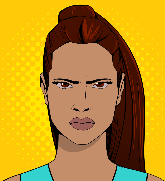 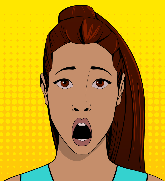 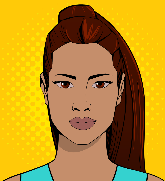 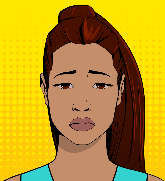 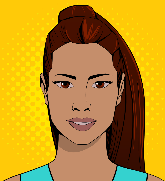 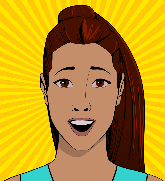 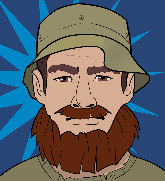 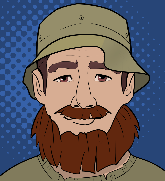 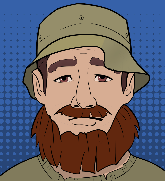 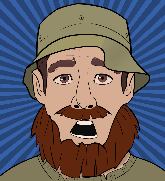 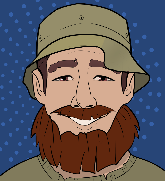 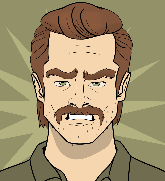 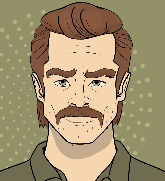 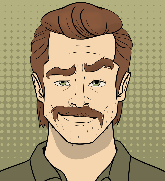 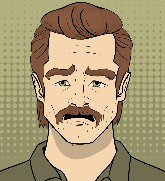 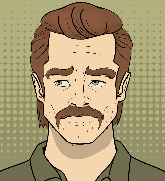 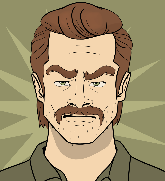 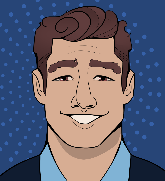 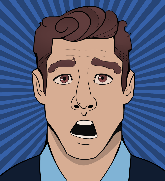 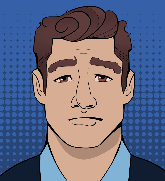 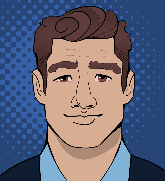 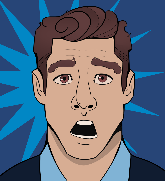 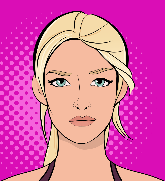 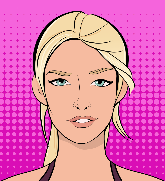 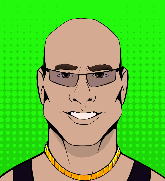 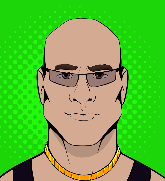 mind map
EVERY STANDARD COVERED
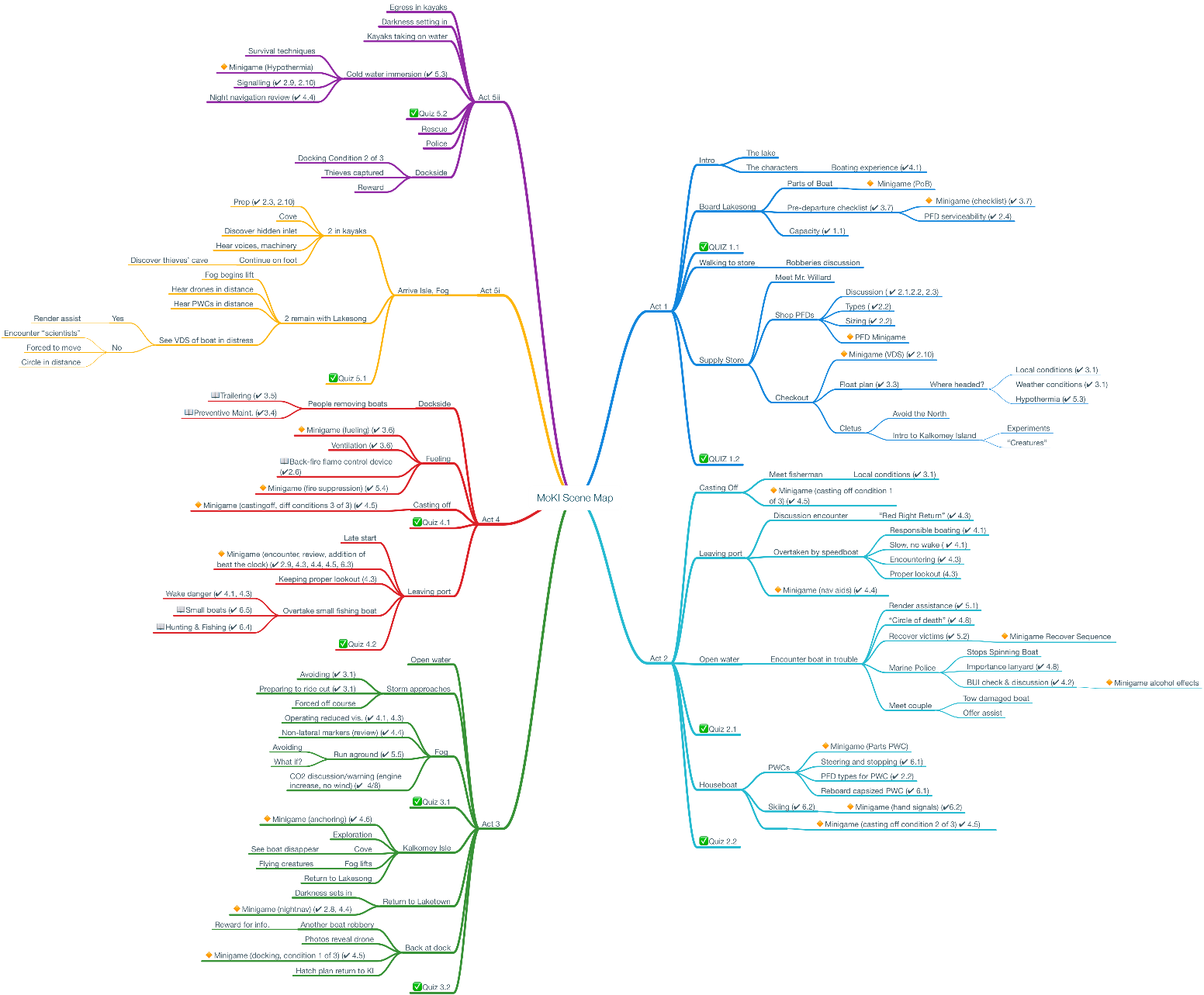 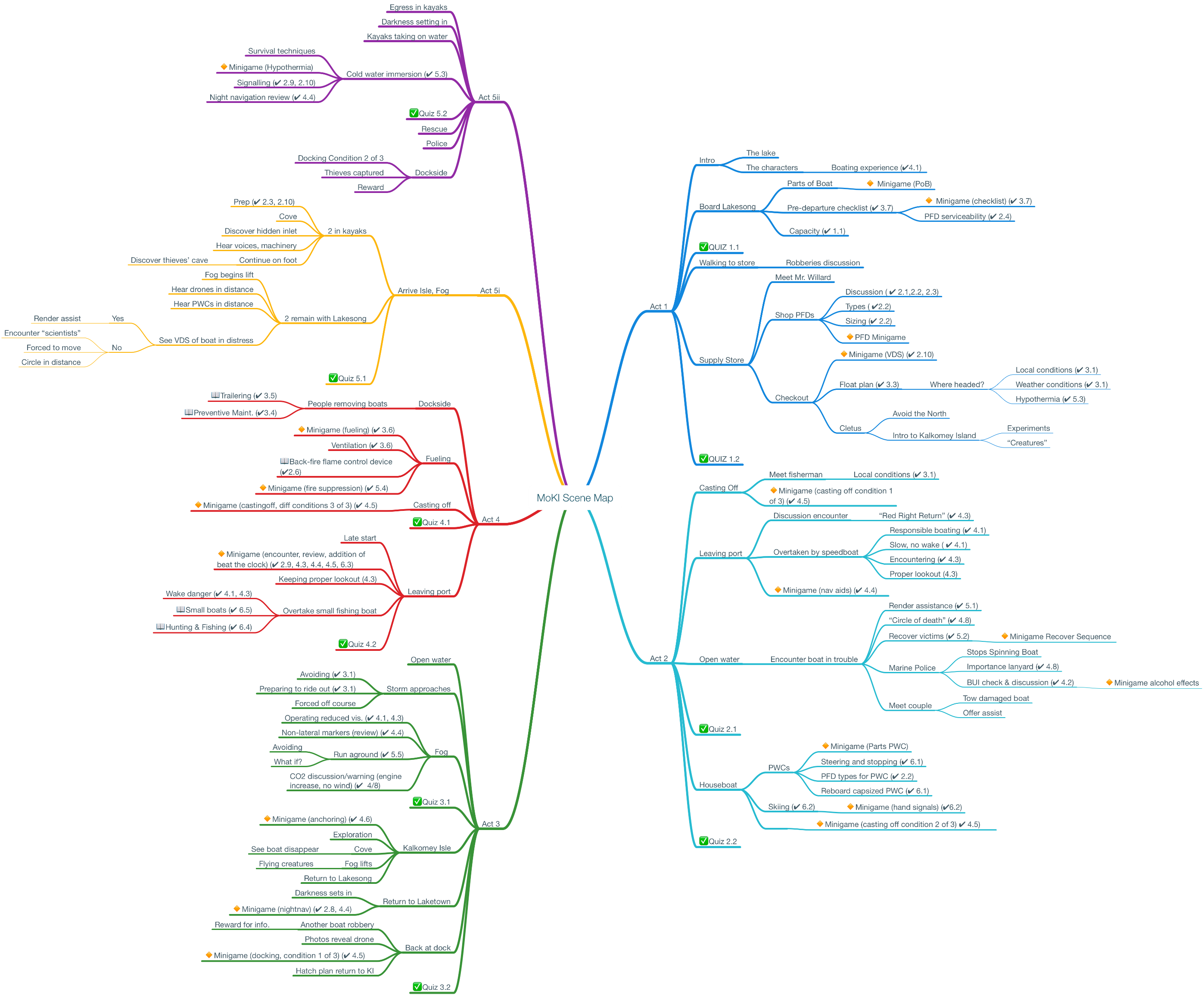 skin in the game
CHALLENGING AND RELEVANT
Why do we borrow from existing online game design?
Operant Conditioning (Rewards and Punishments)
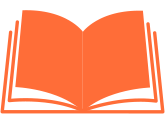 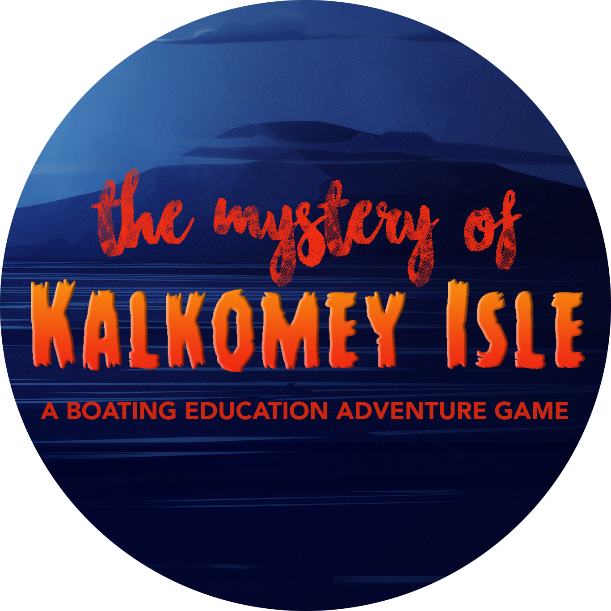 story
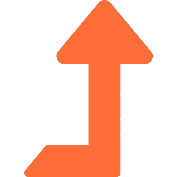 level up
achievements
[Speaker Notes: 1. IF - interactive fiction
2. “Leveling up”
3. Earning achievement and rewards]
fiction
EXPLORE, SEARCH, AND INVESTIGATE
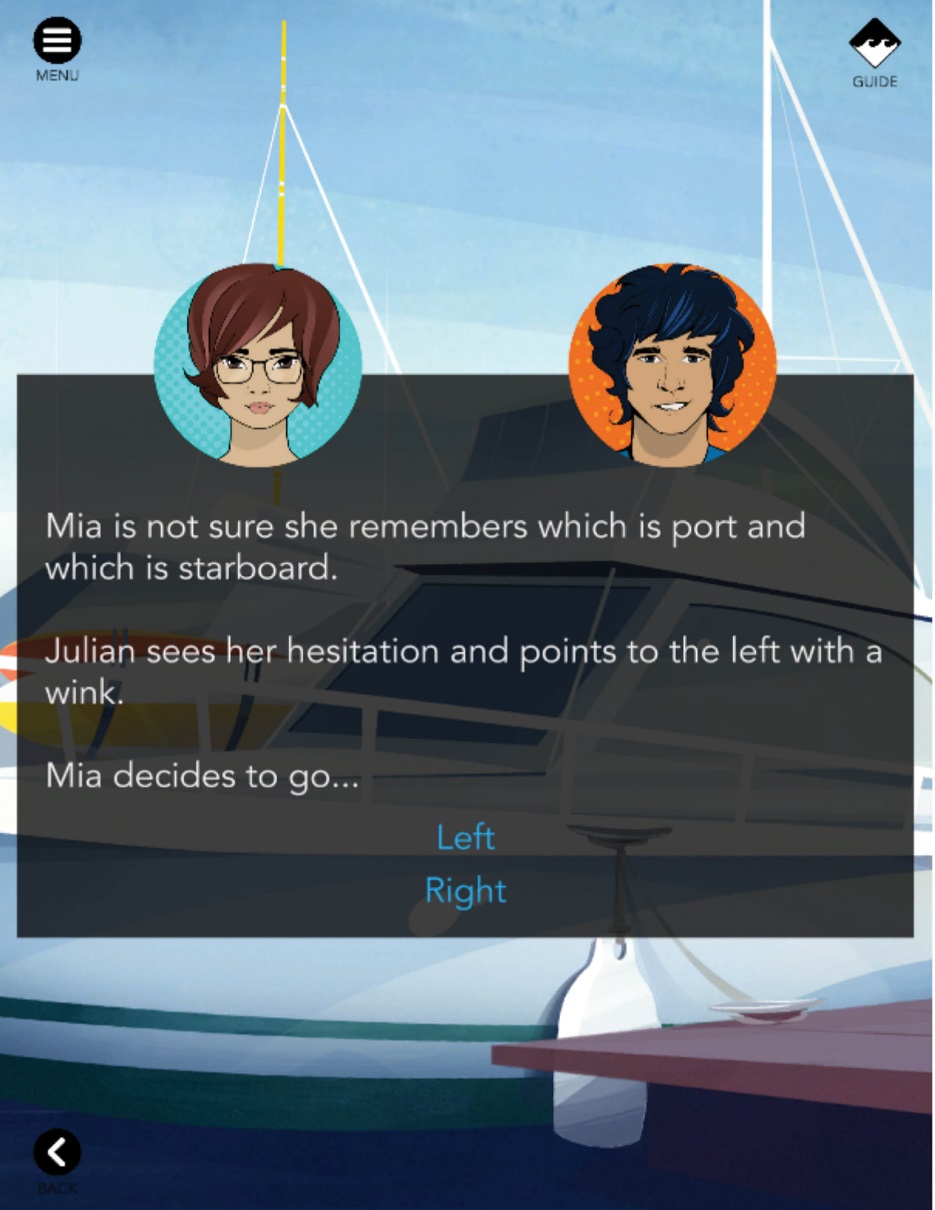 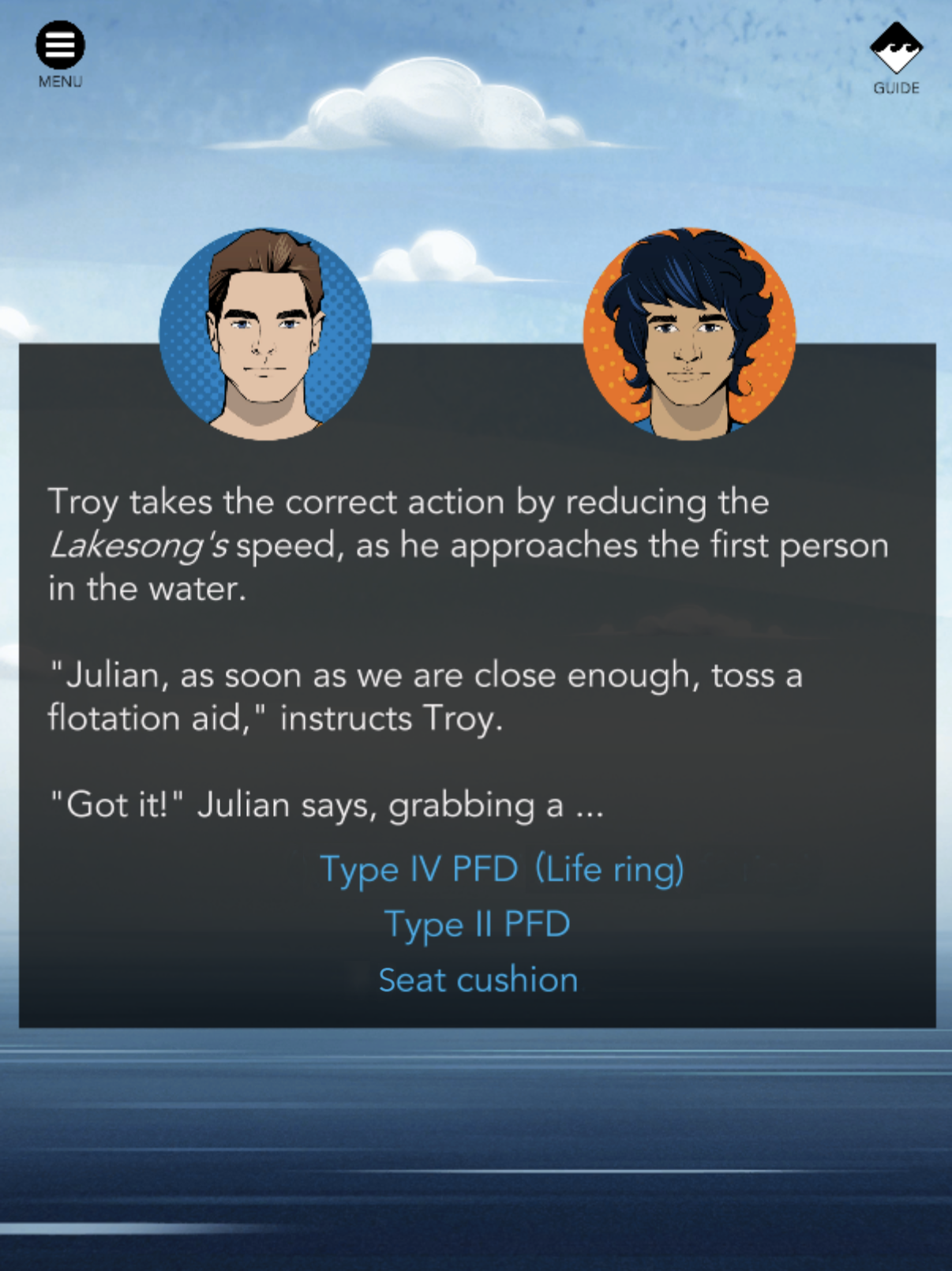 activities
EXPLORE, SEARCH, AND INVESTIGATE
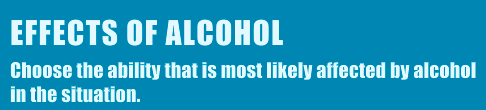 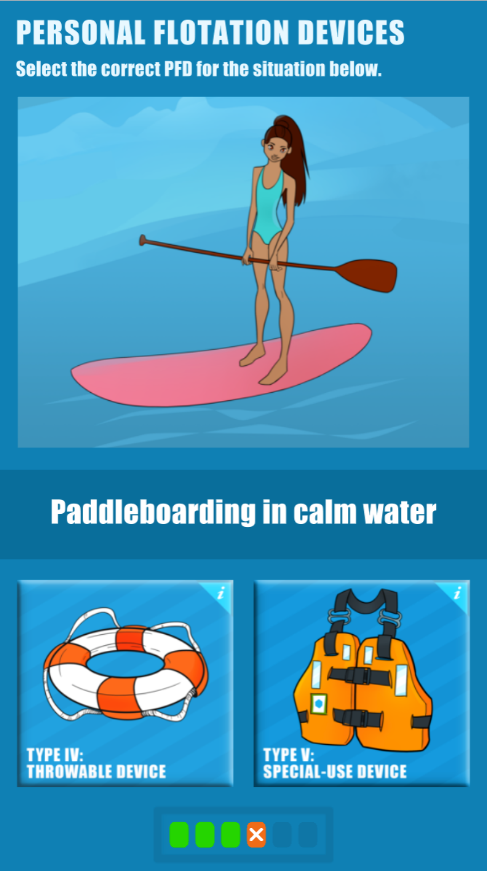 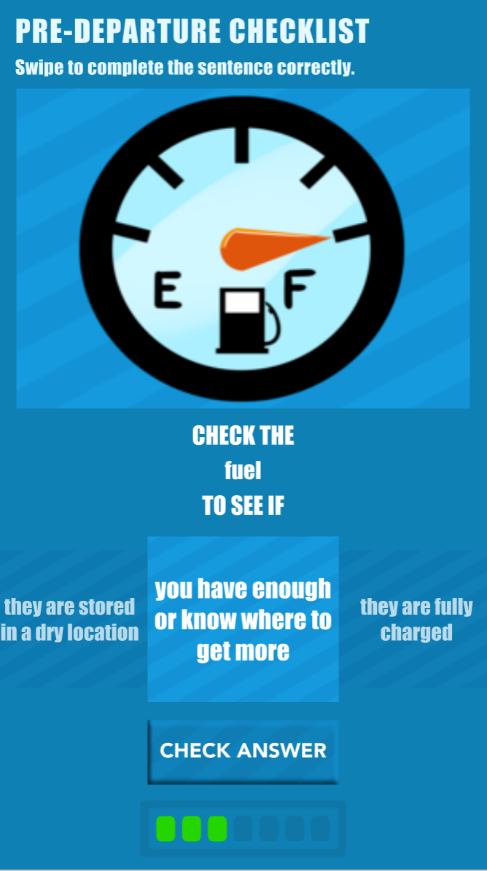 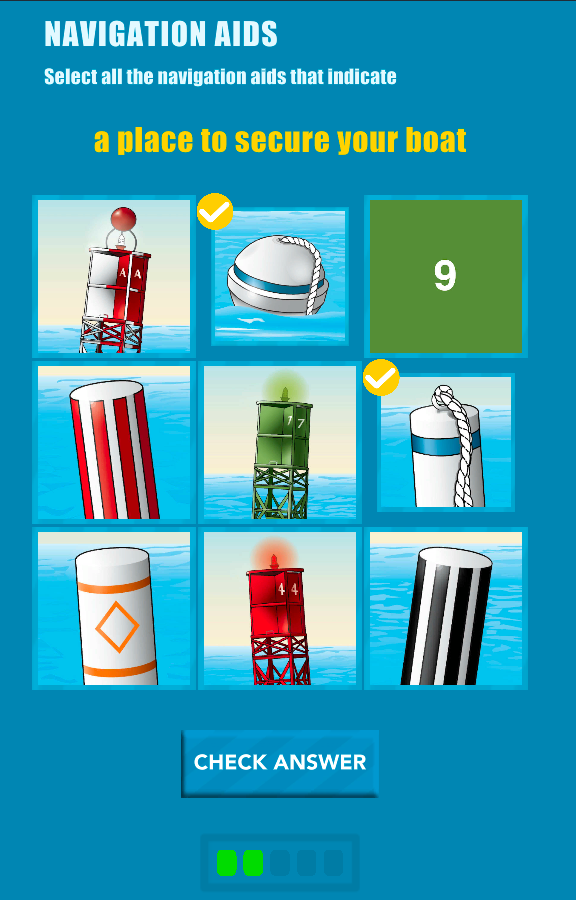 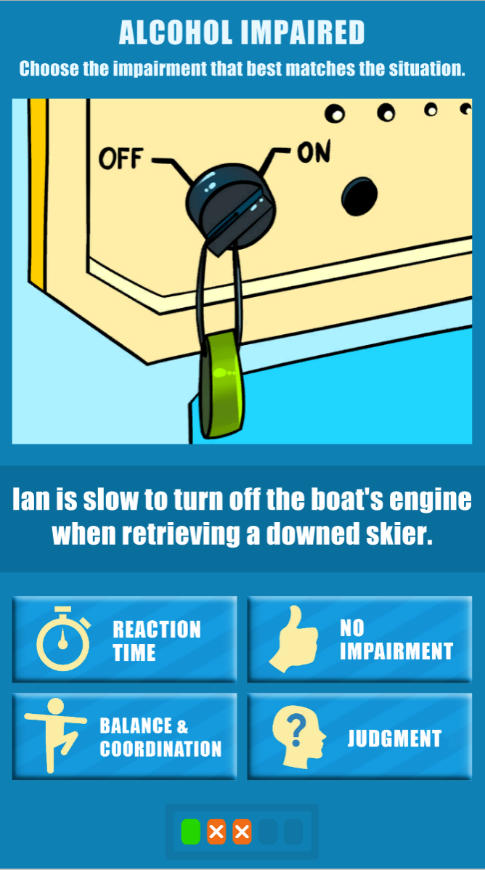 activities
EXPLORE, SEARCH, AND INVESTIGATE
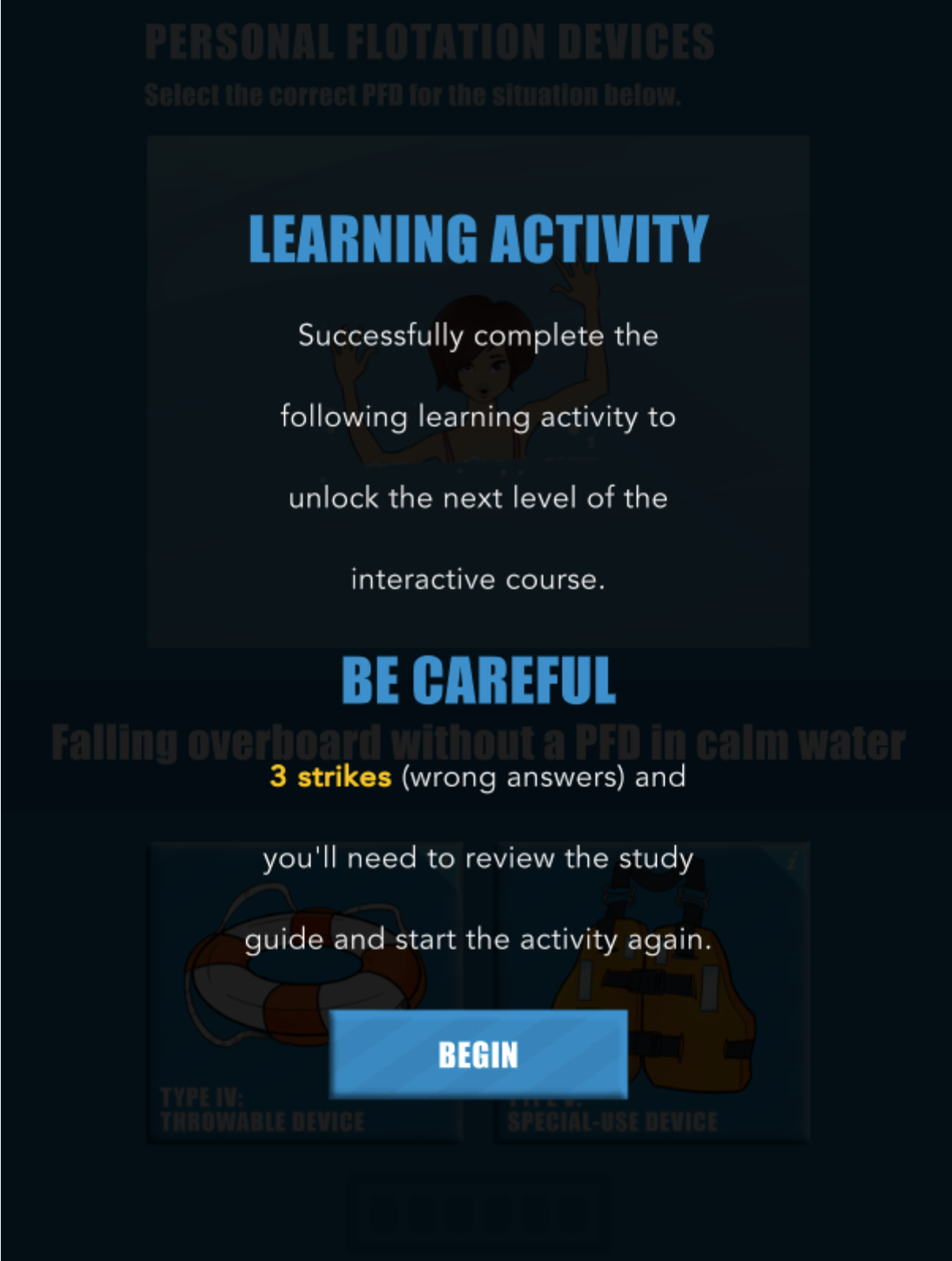 activities
EXPLORE, SEARCH, AND INVESTIGATE
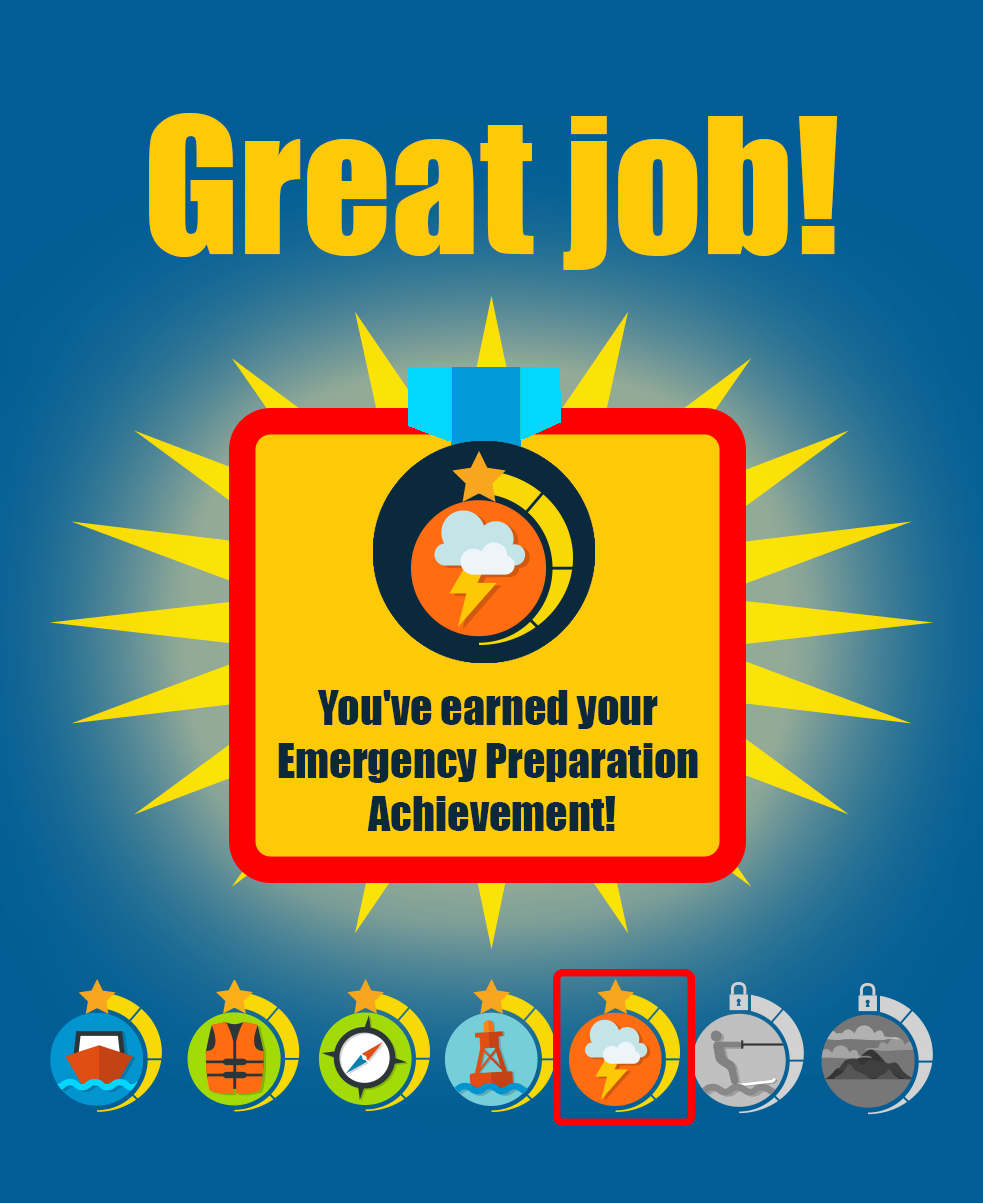 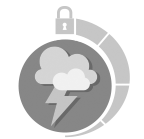 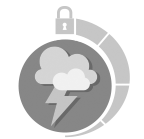 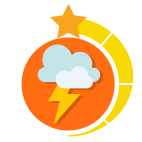 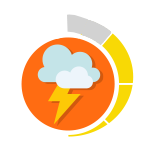 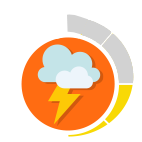 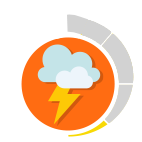 Emergency Preparation
Emergency Preparation
Emergency Preparation
Emergency Preparation
Emergency Preparation
Emergency Preparation
[Speaker Notes: various safety topics go in the narritive]
rewards
EXPLORE, SEARCH, AND INVESTIGATE
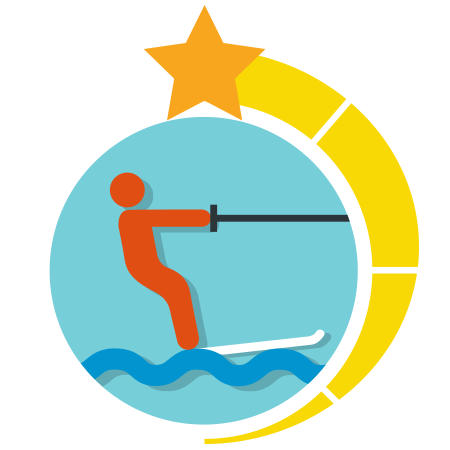 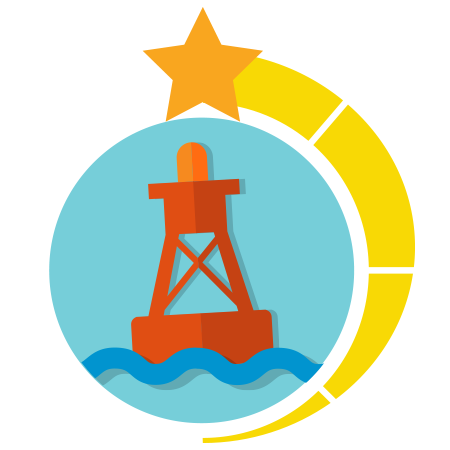 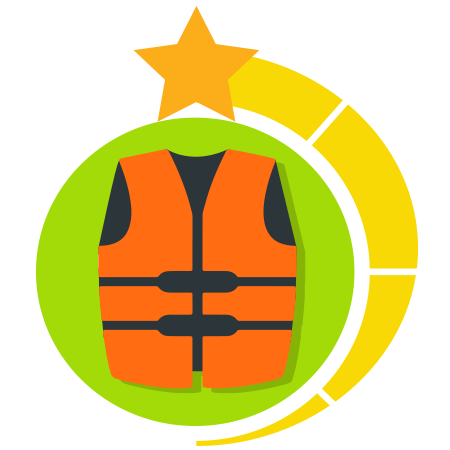 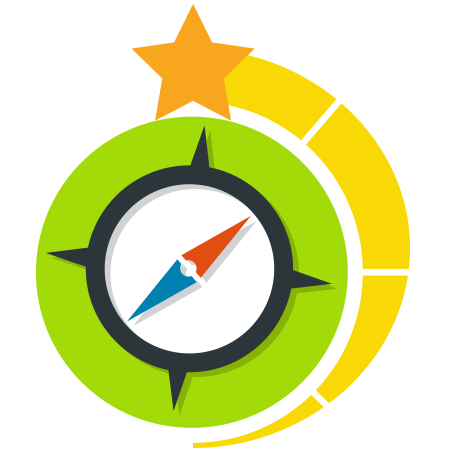 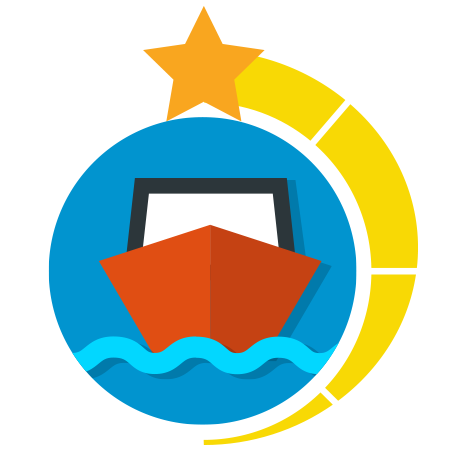 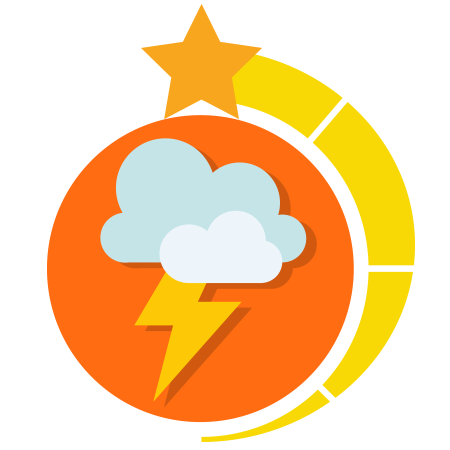 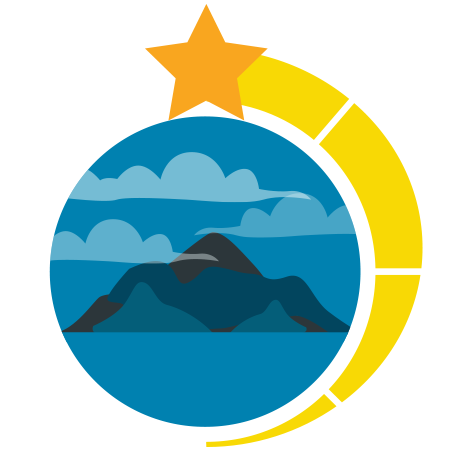 The Mystery
Emergency Preparation
The Boat
Water
Activities
Safe Boating
Operation
Boating
Equipment
Trip Planning
[Speaker Notes: ties to mystery]
rewards
EXPLORE, SEARCH, AND INVESTIGATE
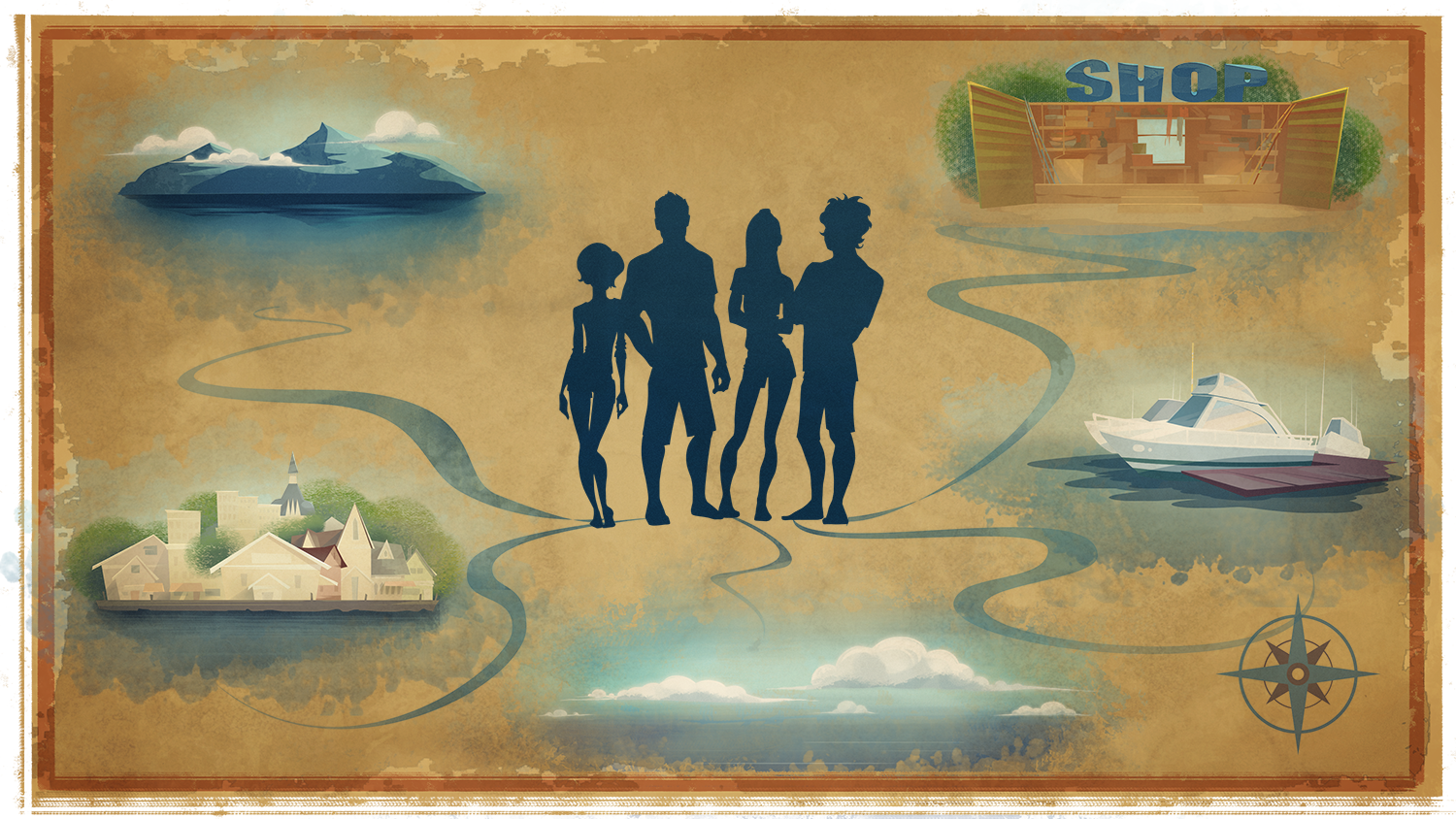 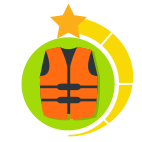 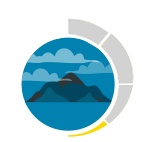 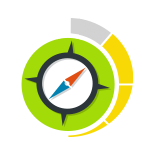 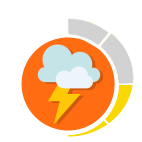 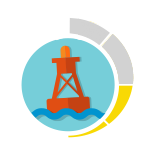 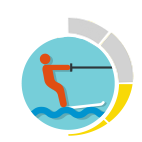 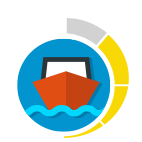 engagement
USER TESTING
30–40 minute sessions
46 PARTICIPANTS
male and female
across the USA
“average” computer experience
various ages
exploration
USER TESTING
“not boring and bland”
      “retain a lot of knowledge”
              “really commit these things to memory”
learning
USER TESTING
“I feel like I will be better prepared for when I do go out on a boat.”
relevance
USER TESTING
“You’ll be able to learn this in a fun way.”
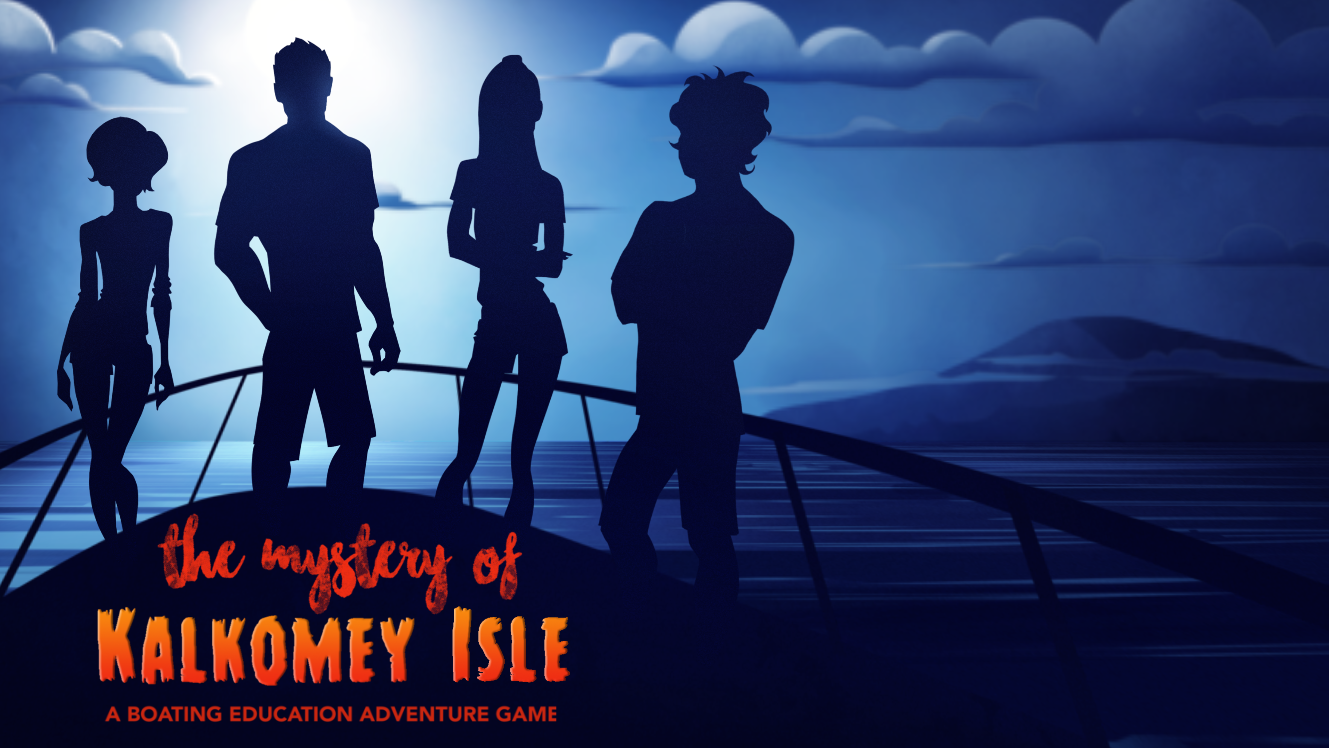 Prototype available for demo now

NASBLA approval begins in October

Planned release date January 2018